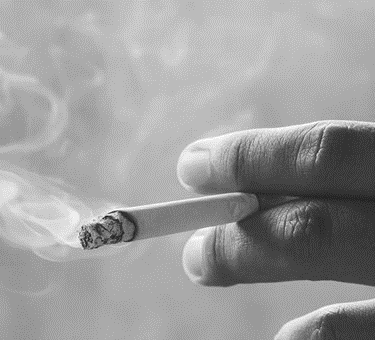 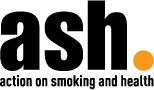 Webinar 1

Smokers:
Covid and the Cost of Living Crisis

15 September 2022
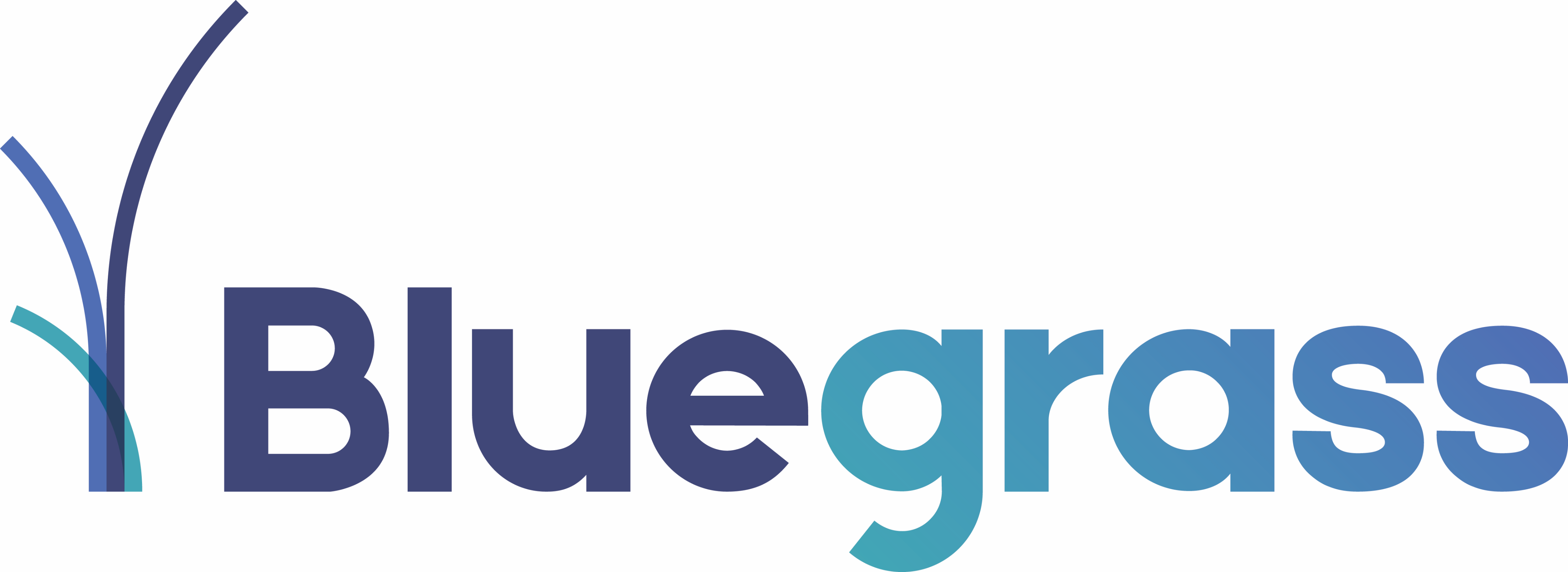 1
A focus on disadvantaged communities
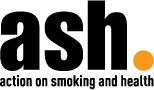 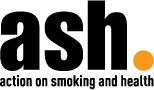 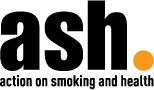 PRESENTATION OVERVIEW
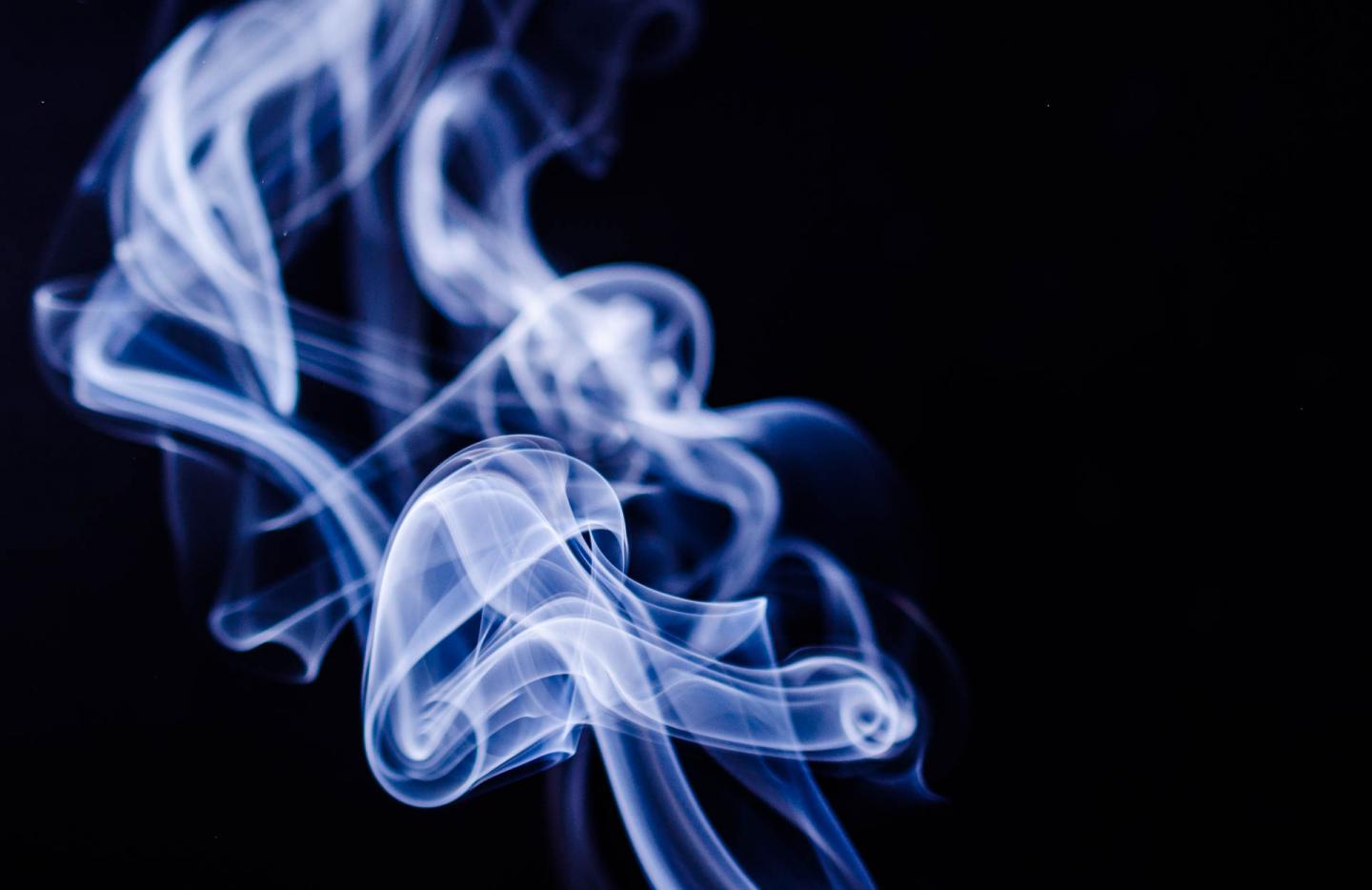 This presentation draws from a wider research project commissioned by ASH in early 2022, to gain insight to the nation’s smokers and their lives through qualitative exploratory work.
In total, 18 focus groups and 41 depth interviews were undertaken with smokers who are in Routine & Manual work, or who have never worked
In this session we aim to look at 
Different groups’ experiences of quitting, relapsing and accessing support throughout the Covid-19 pandemic and the emerging cost-of-living crisis
Coastal communities
Living in social housing
Living below the poverty line
Living with common mental health issues
Young people not in education, employment or training
Pregnant smokers
Students newly smoking
BAME smokers
LGBTQ smokers
Health Care Professionals
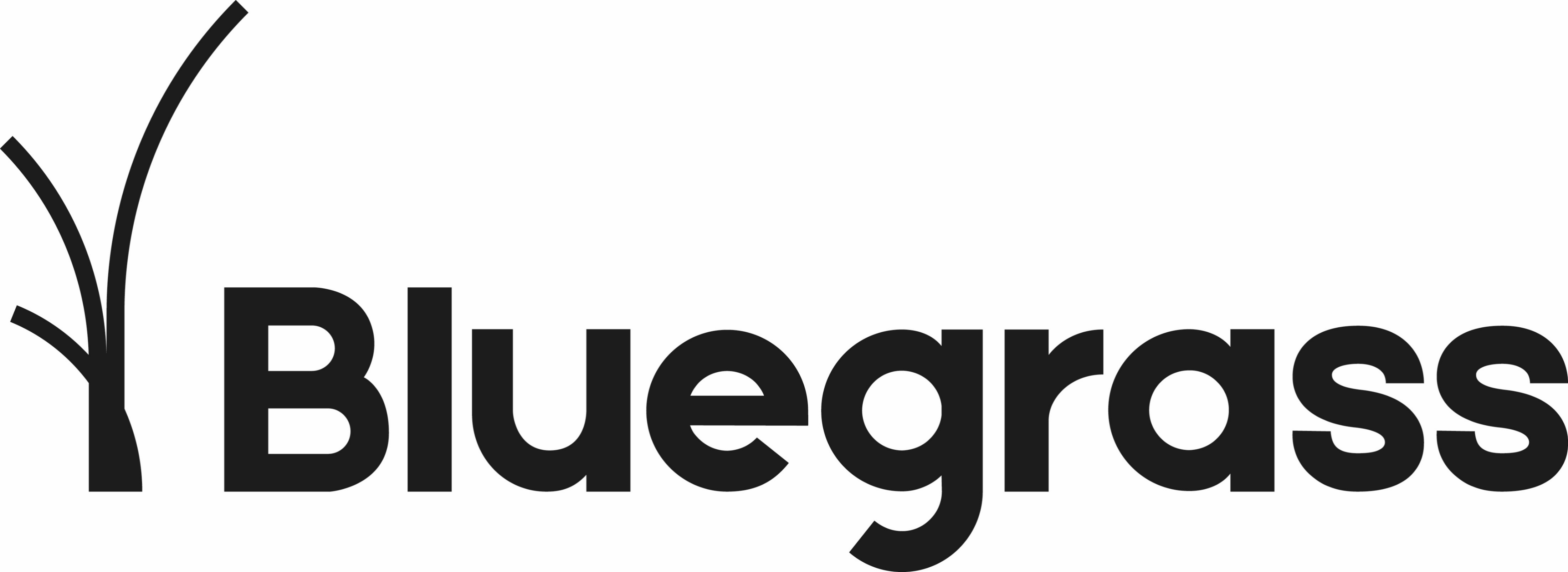 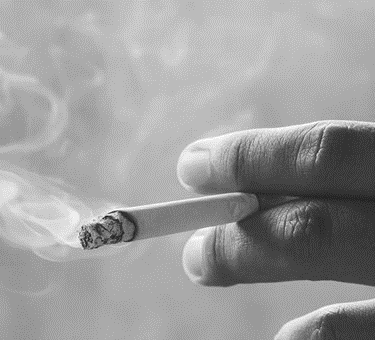 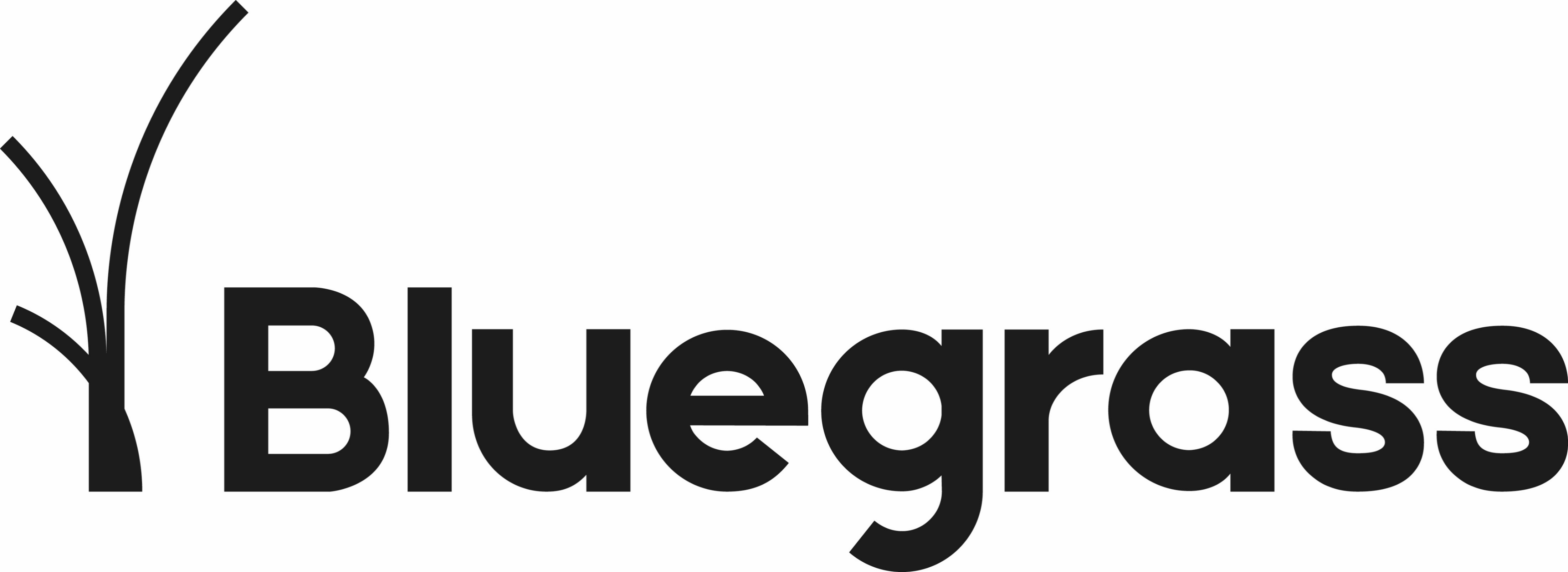 The Context: R&M and Unemployed Smokers’ Lives
3
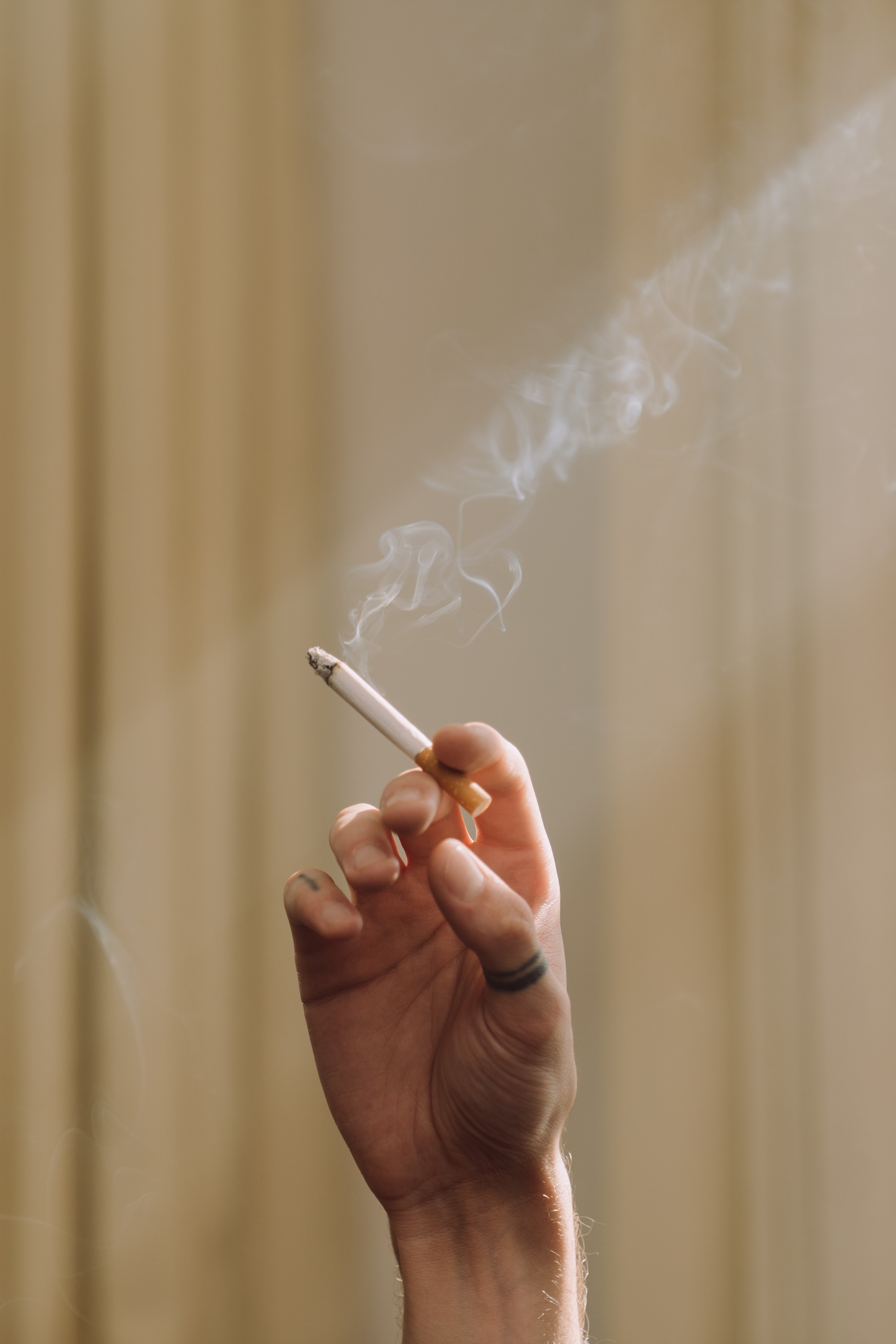 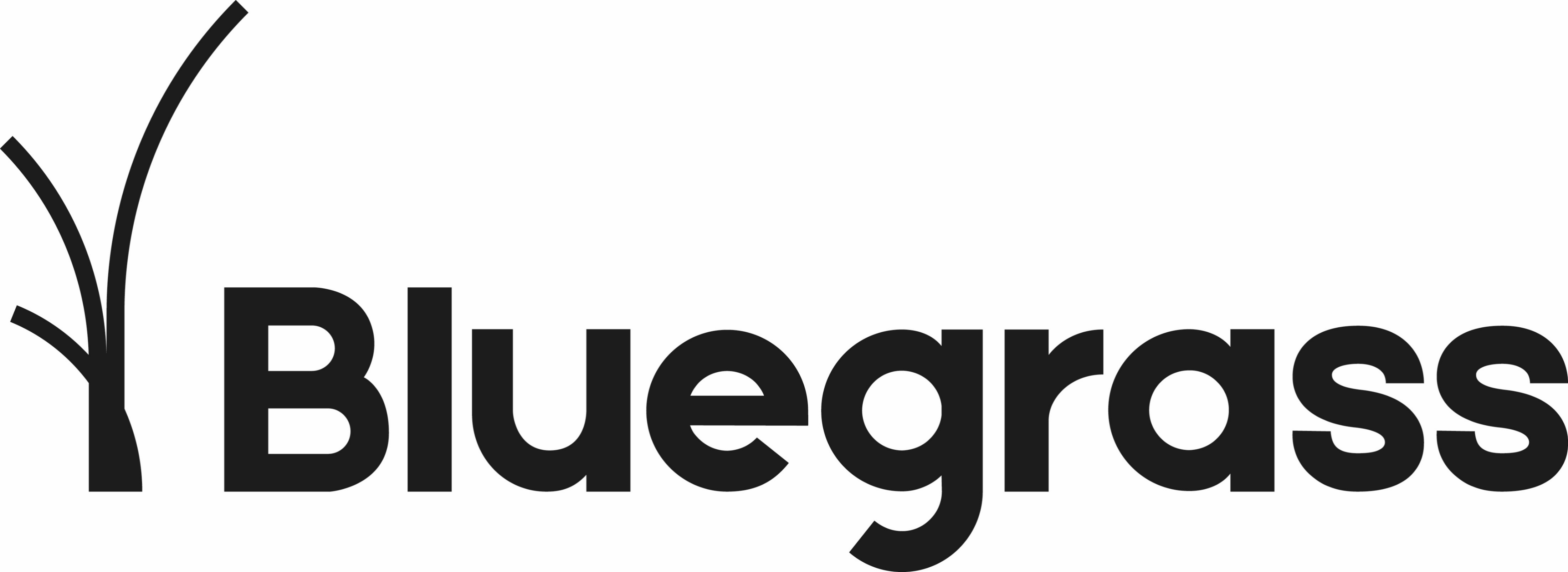 The Context
Grouping together Routine & Manual workers and those who have never worked, encompasses a very wide range of circumstances
Whilst some factors are of course present across profiles, there is a wide diversity of family and – importantly – financial situations within this broad grouping
Within this cross section of society, many lead challenging, stressful and chaotic lives 
Many are so financially vulnerable, that the slightest impact on income is enough to tip them into using food banks, charities. Life is often day-to-day, crisis-to-crisis, and there is a noticeable absence of longer term thinking or planning amongst many
“I'm a single mum of six. And yeah, I work at Clinton's card shop, well, I did until Friday. I had childcare issues. My baby’s just turned one so I need to be at home and plus [daughter] is three so… I've been relying on food banks, help through the council, discretionaries, anything. All the charities that are available, I've literally been picking up just to get by, just to help feed my children.”
Social Housing, 35-44, North
“Generally, it's not [impacting us]. Like me and my missus, we both work full time jobs. The cost of living is already high, we pay a stupid amount for rent, like everyone else does, and everything just costs a lot of money. It just means that for example, where I normally like to buy my little cousin a £30 gift for his birthday, maybe he’s going to get a £15 gift for his birthday. So, it's only going to affect the people in our lives you know? And ourselves maybe instead of ordering a takeaway twice a week now you just order it once a week, that sort of thing.”
BAME smoker; UK born, North African heritage
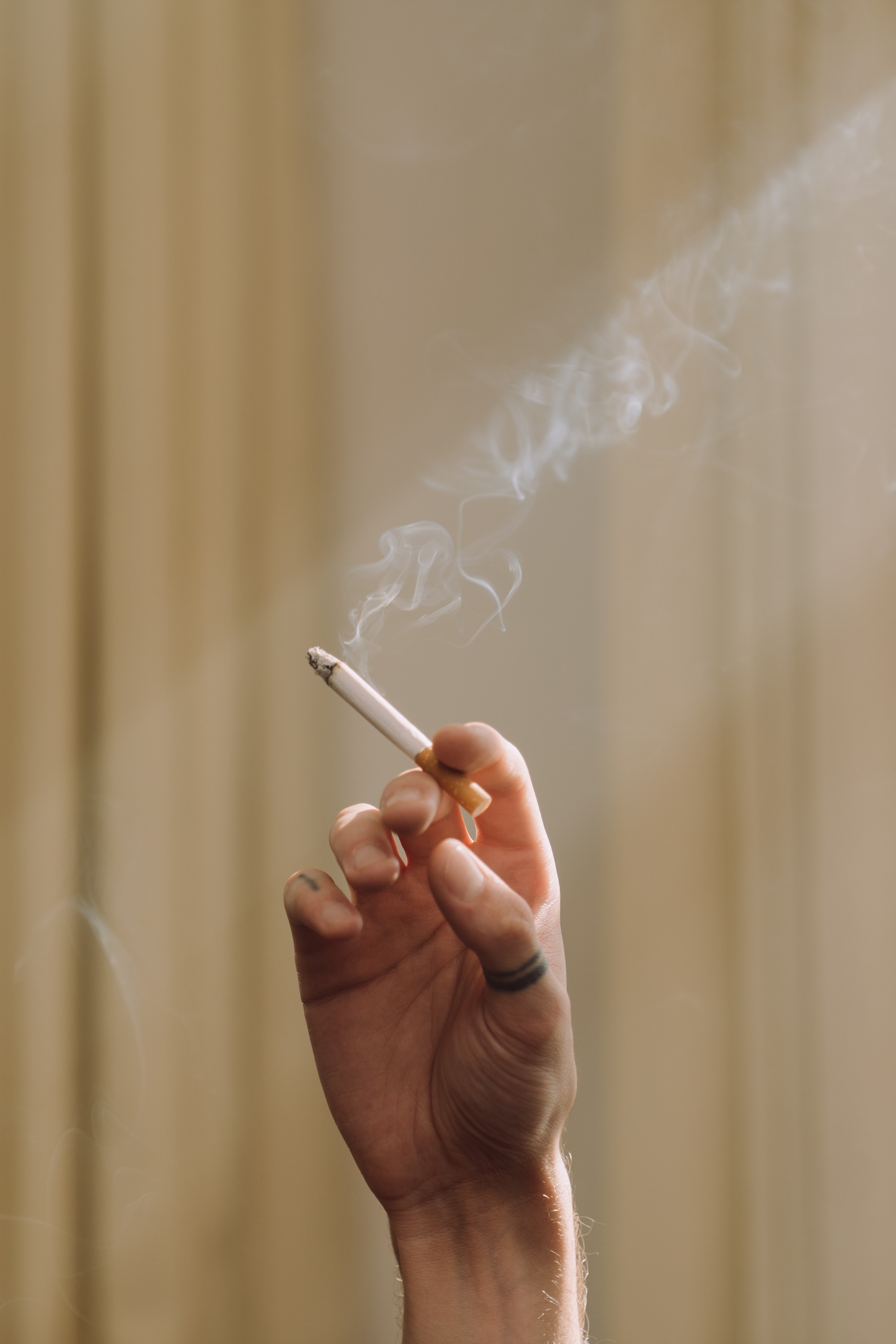 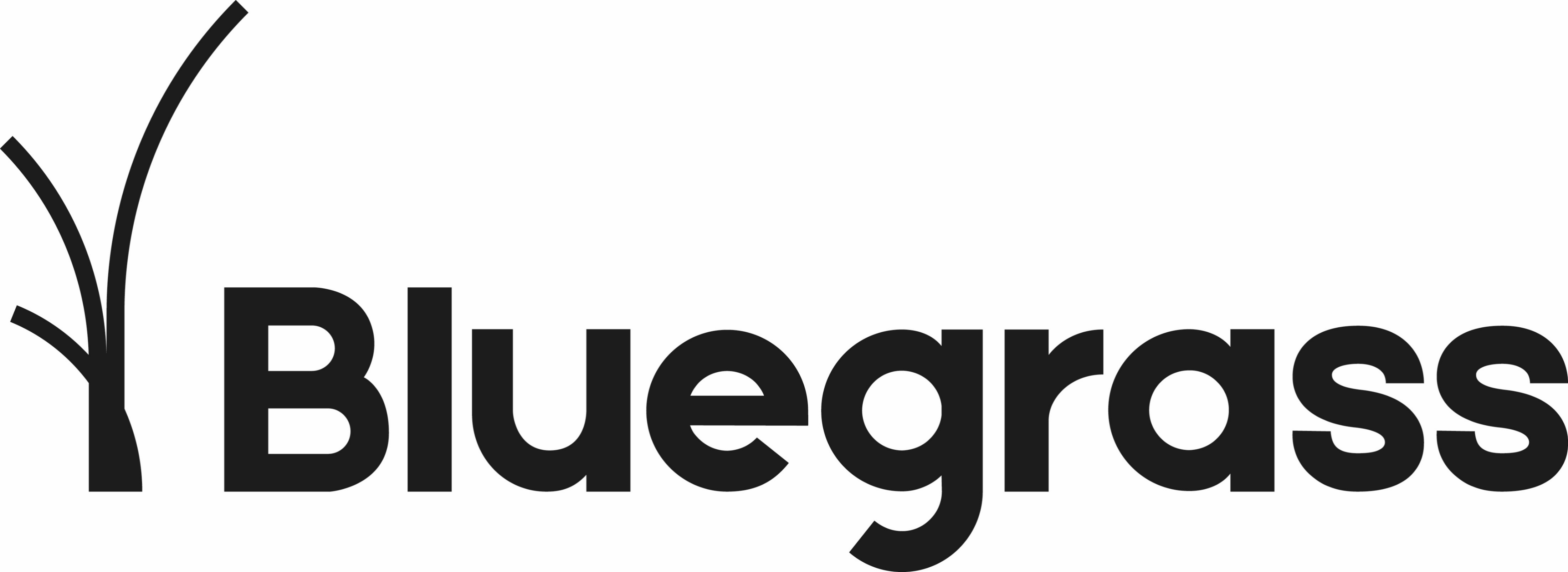 General impacts of the pandemic
Impacts of the pandemic are widespread and evident
Effects typically financial and linked to mental health and wellbeing…these are inextricably entwined
The degree of financial impact correlates with working status and job type and ranged from minimal to excessive, with the youngest having fewer worries. 
As well as loss of income, having all the family at home created more financial pressure for many; as did the cost of increased smoking [for some]
Although not universal, the mental health impact of the pandemic on lives cannot be underestimated. It persists for many, though some feel their mental health has improved as life has returned to ‘normal’
For some lockdown helped mental health and brought other benefits such as time for fitness, having the family all together; enforced slow down of life… For others, the difficulties have been in returning to normal life 
Some who suffer with mental health issues feel reluctant to seek help; feel that GPs are overloaded with MH sufferers, and you’d only get redirected. Some comments that during lockdown there were no GP services available 
Others feel it’s for them to deal with themselves, don’t necessarily see it as an issue to go to the doctor’s for
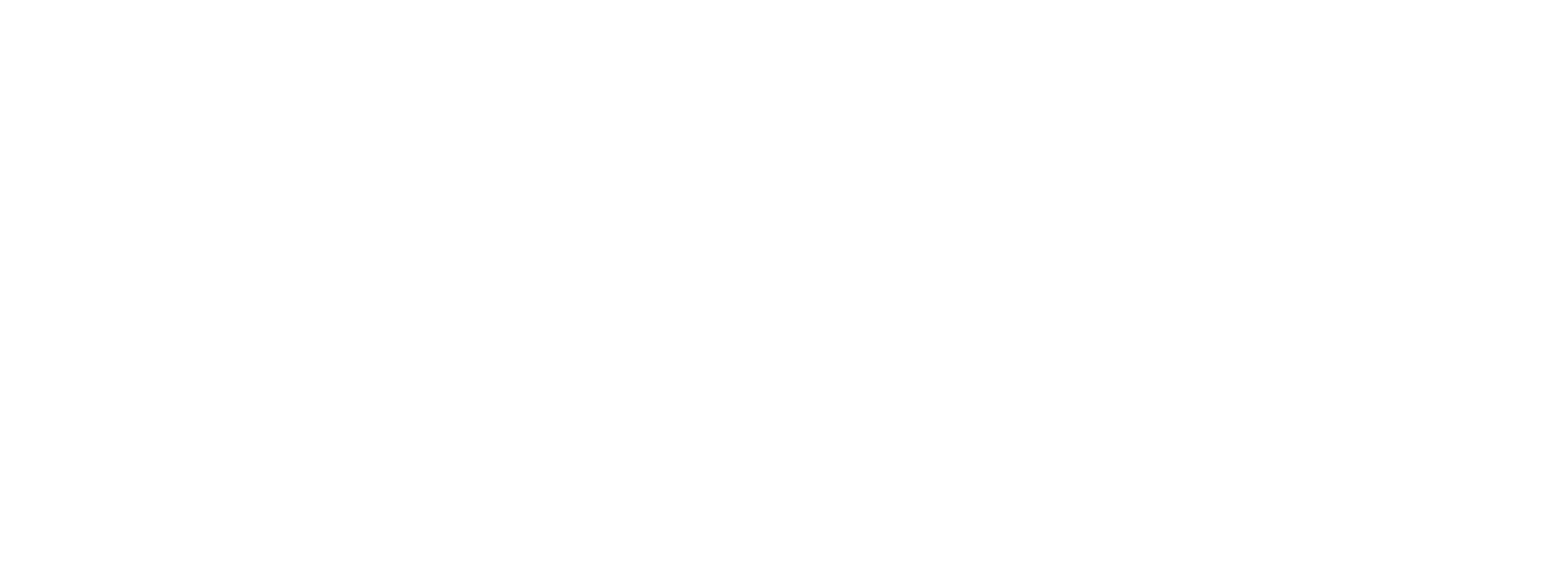 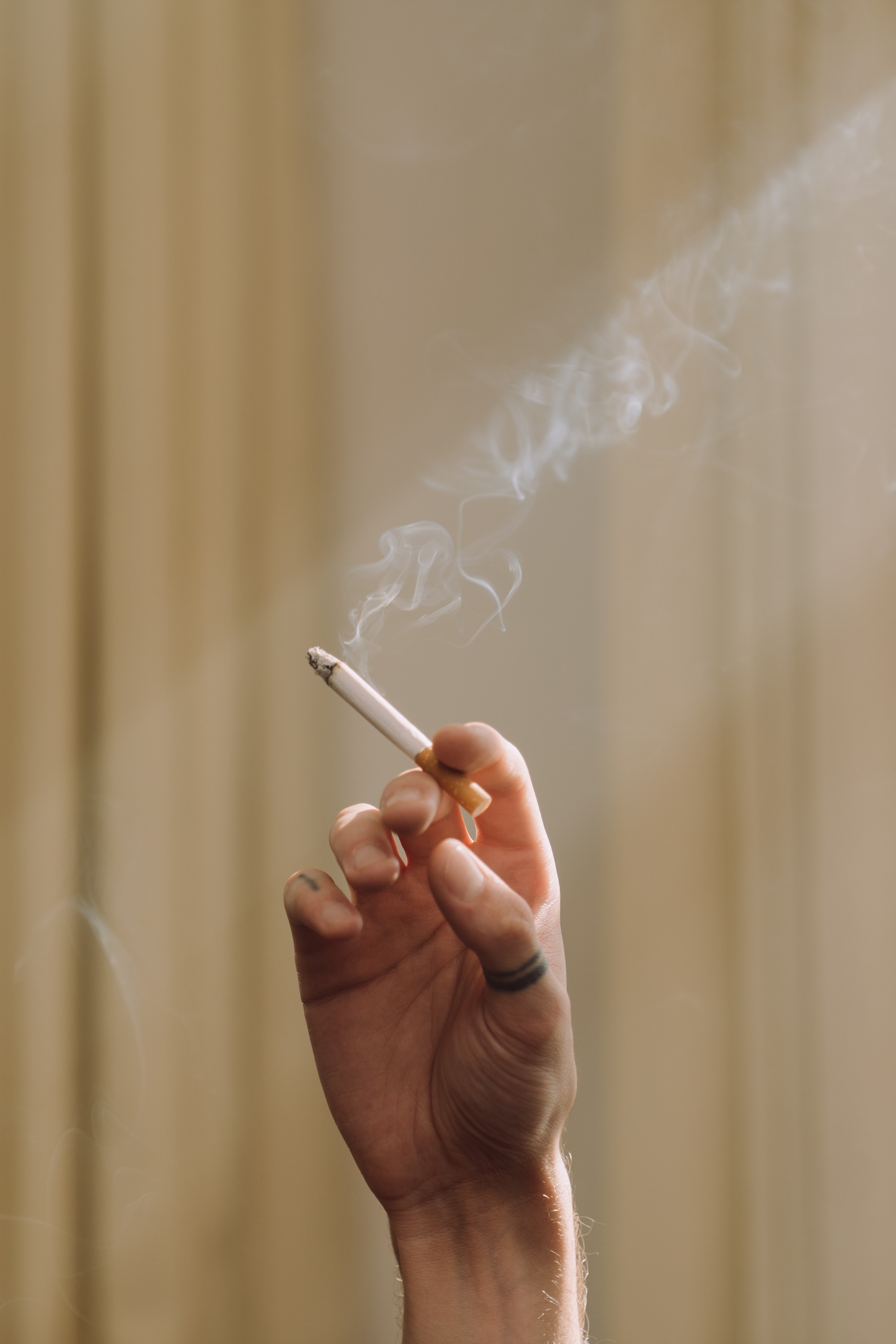 General impacts of cost of living crisis
Some were aware that there is pain to come with prices, but at the time of the research were not really experiencing it
Cost of fuel is the most vocalised worry – this refers to car fuel for some as well as heating homes
Some talk of saving or budgeting, but plenty are just worrying and not planning
To some extent, heating costs are seen as less controllable than car fuel and food costs, although evidence that some are taking care not to heat their home any more than is necessary
“It’s just everything. So I'm really worried about for instance, gas and electric. I can't afford to feed myself properly. It’s either I eat, or I pay for my gas. Obviously, I need to eat. So I'm just going to freeze.“
LGBTQ smoker, 29, Male, South
Many don’t have a strategy for how they will cope; some are in denial – more likely to be men
“You know, you just get on with it. Oh, yeah. You just kind of ignore it and just carry on best you can. So, if I ever got to the point where I actually grew up a bit and needed help, I don't know where to go.”
MH sufferer, 35-44, North/NW
Significant impact for some on mental health: some instances of being prescribed medication to help them be calm and deal with the additional anxiety and stress
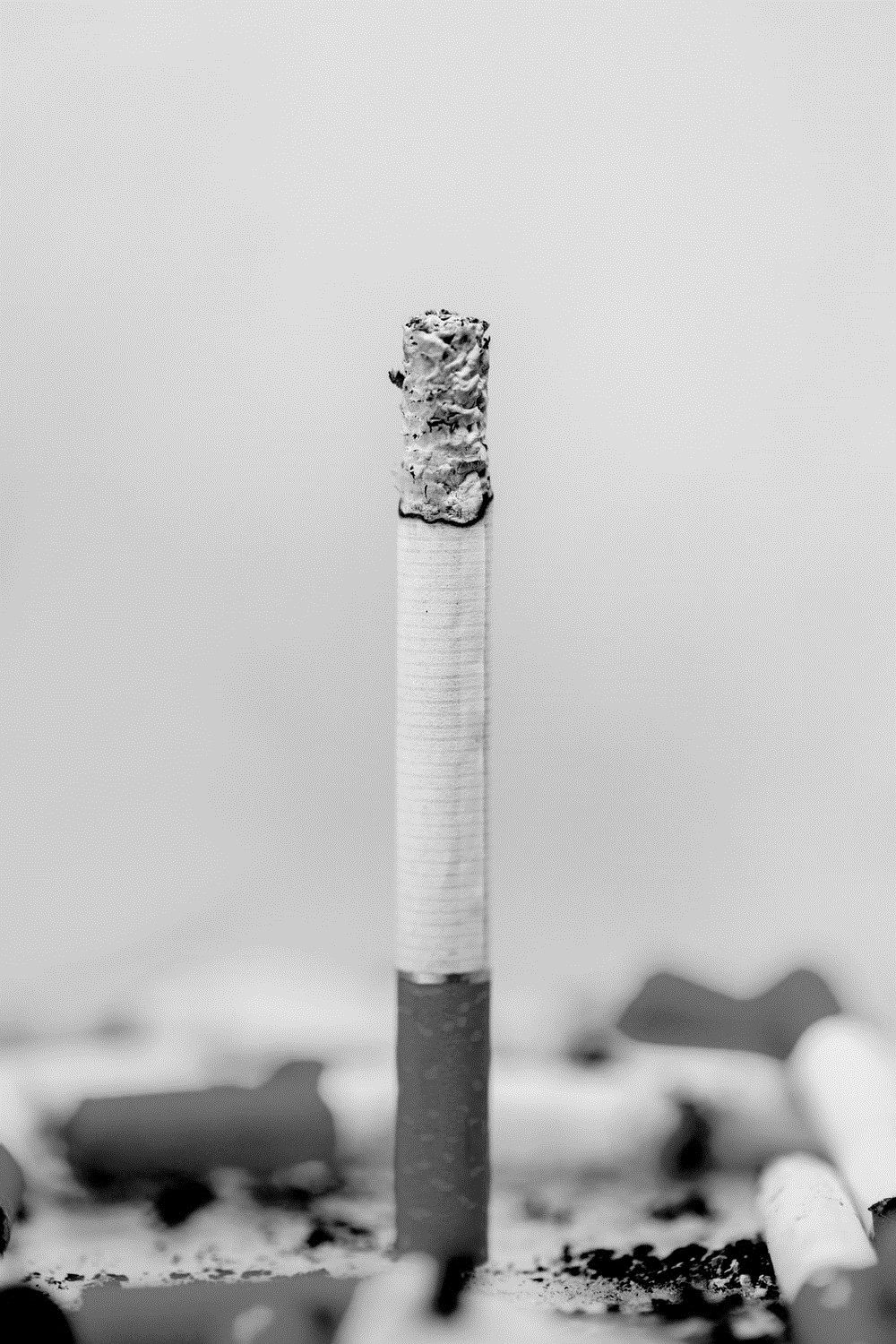 BELOW THE POVERTY LINE
I’m running out of electric quite a bit now. I’m not working, I’m on Universal Credit. And it don’t last very long. So I have to keep on borrowing the money to put on the electric. And it’s going up even more. 
You just think – what are you going to do? And then you’re struggling to feed yourself and things. It’s not fair is it really?

Living below the poverty line, Female, South
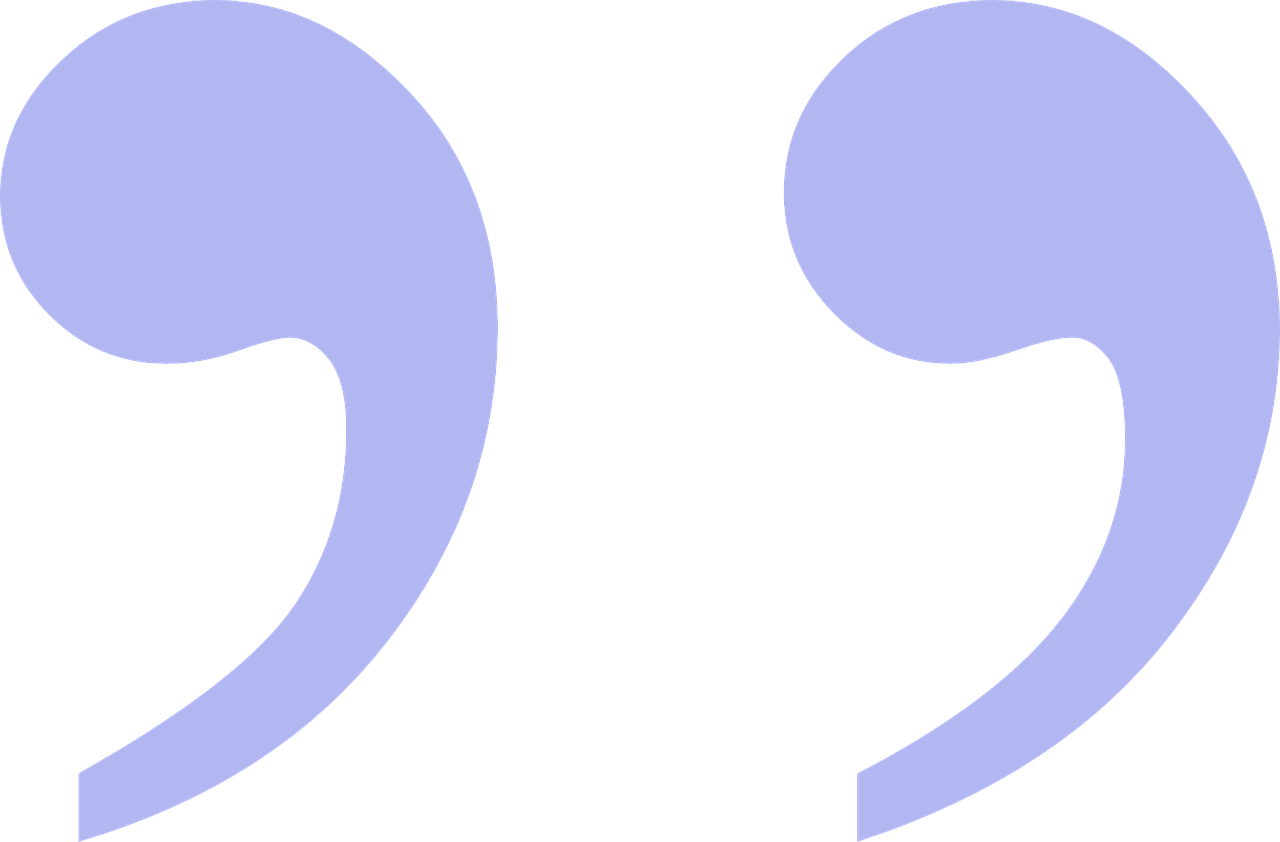 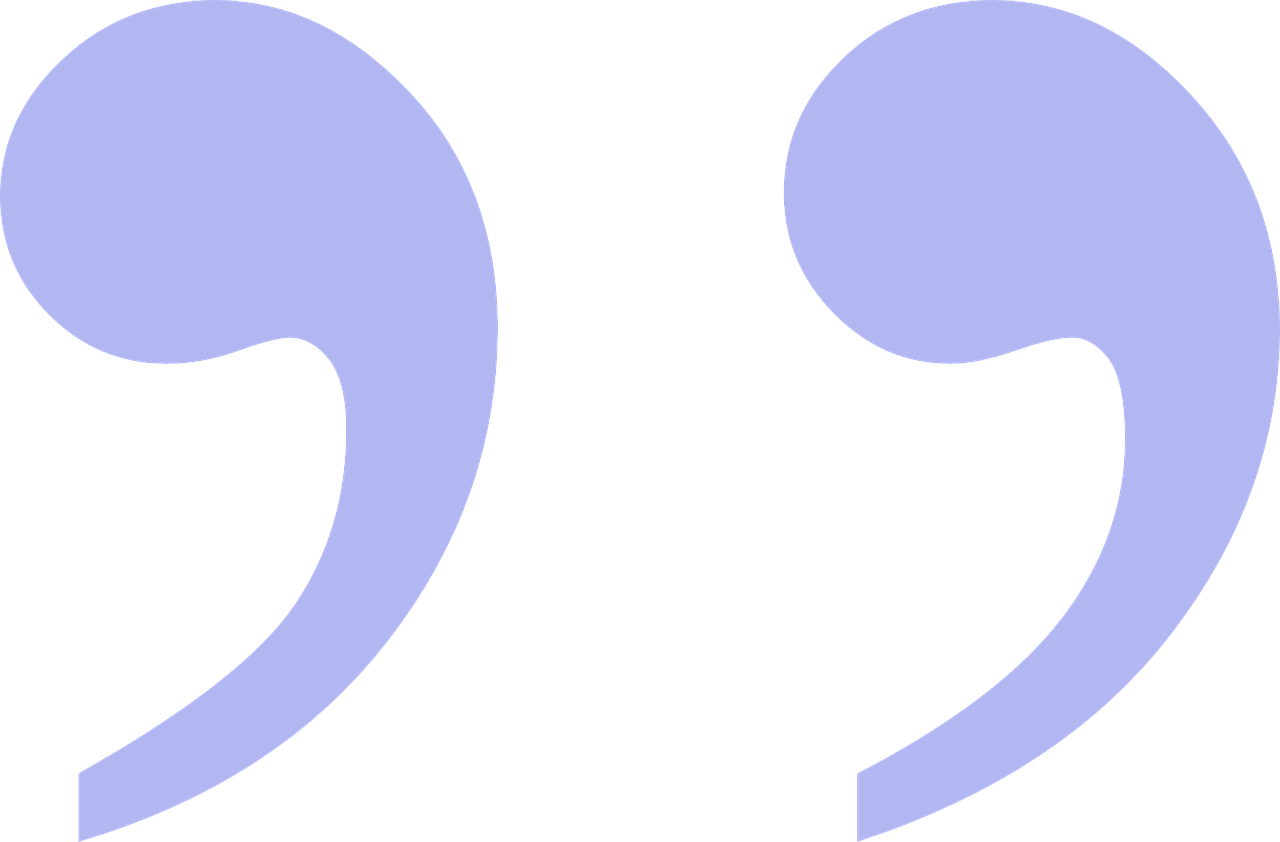 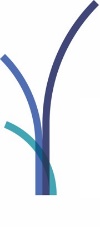 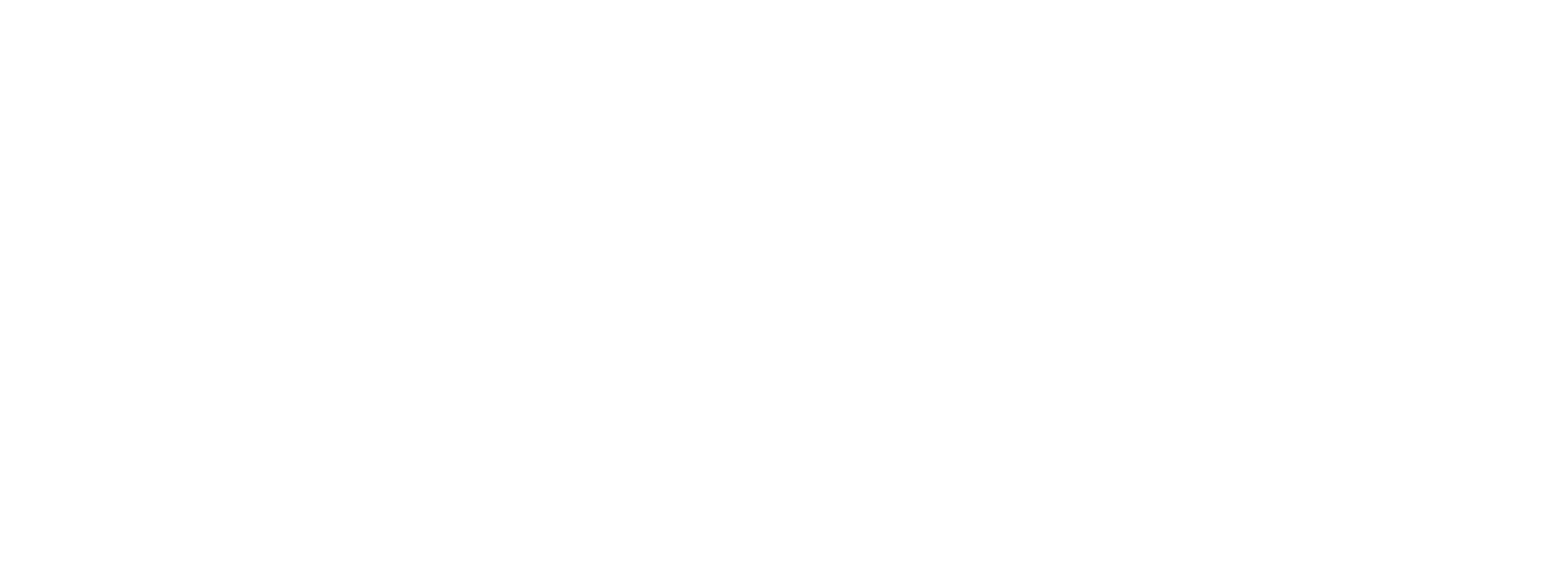 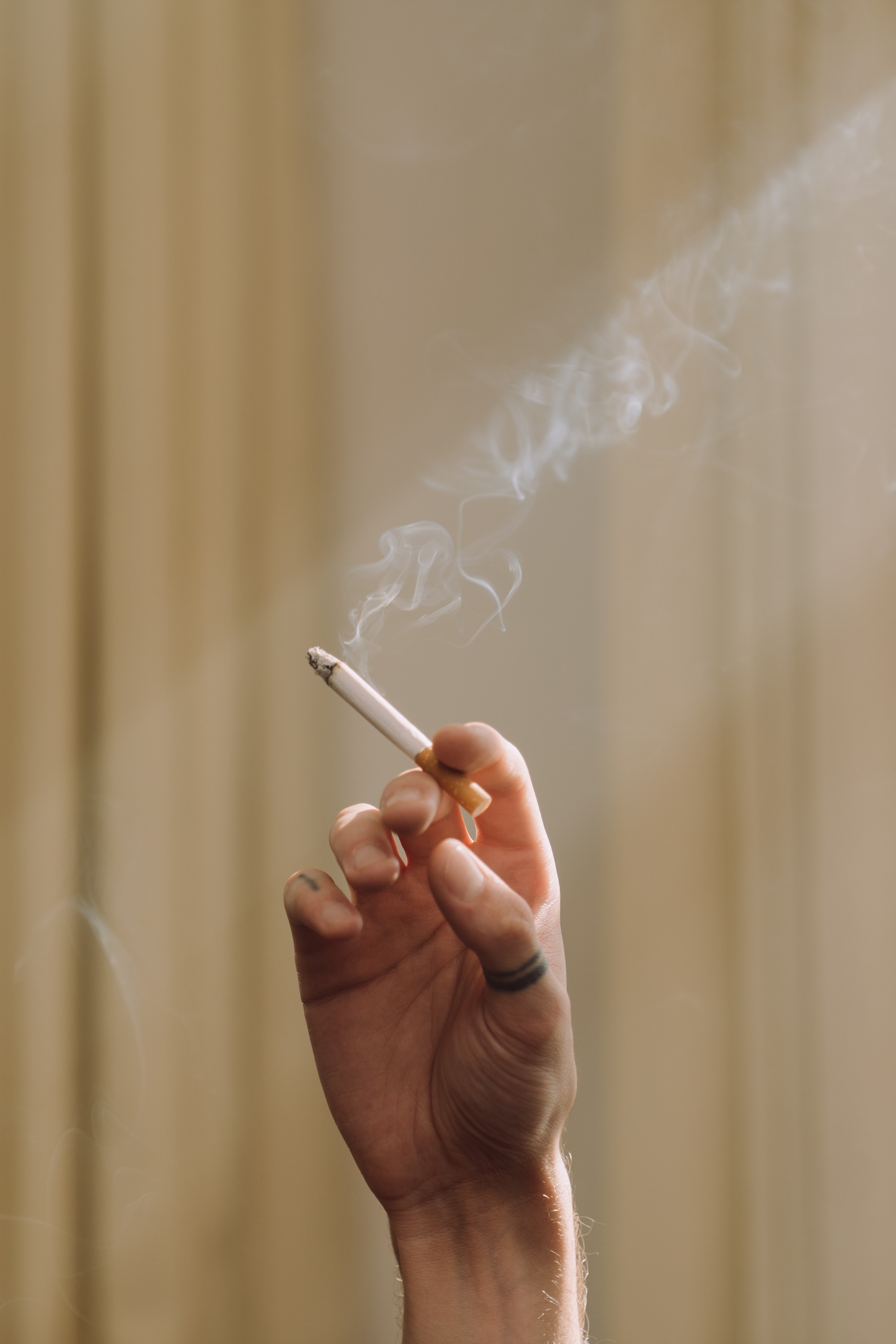 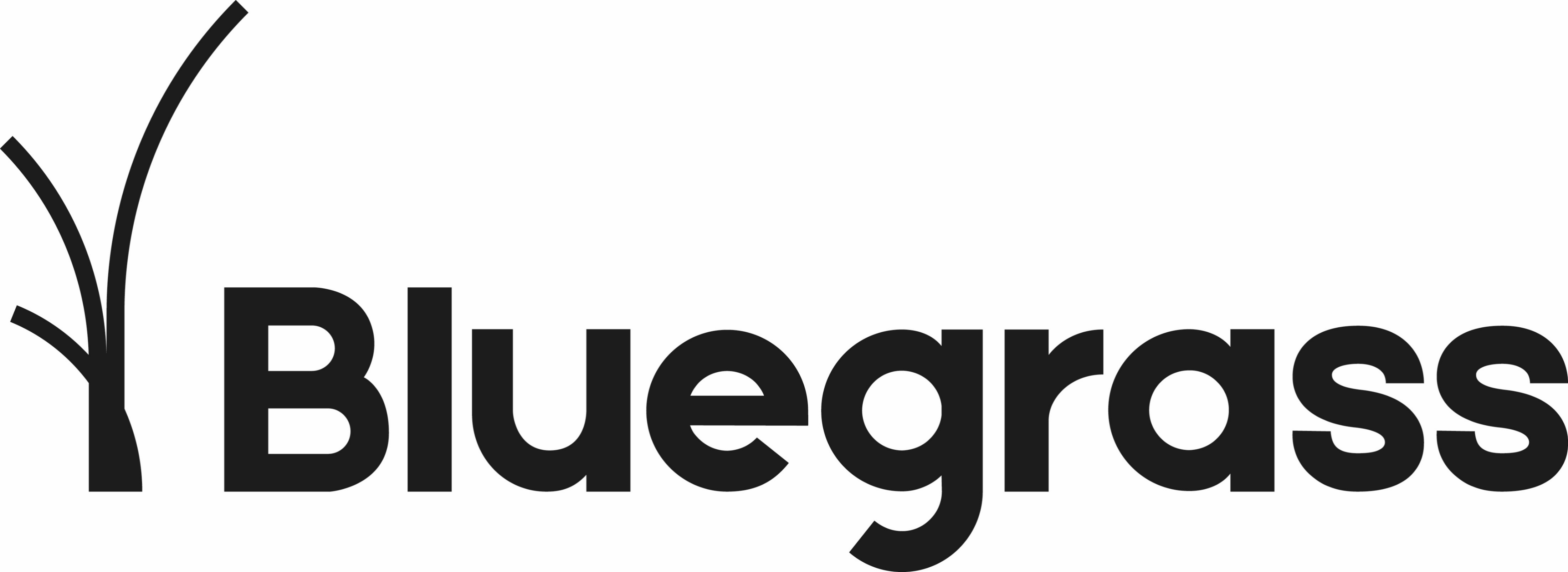 Impacts on smoking behaviour
Pandemic had mixed impacts on smoking
Some increased their smoking – through boredom, managing stress; and many have sustained these levels. Some lapsed from quitting. Brings with it increased financial pressures
The pressure of having children at home all day also made some smoke more – to escape, have me-time
“At the beginning I probably chain smoked because there was nothing to do was there?”
Social Housing, 45-65, Mids
Others smoked less – either as a cost saving measure, or because they typically smoke less at home – often because of the presence of children. For some, the pandemic, and being away from everything meant a reduction in stress – and as a result, smoking
“I used to be quite a heavy smoker until COVID. Got furloughed and can't afford 12 pounds per packet for Marlboro lights. So actually switched things...made the switch to roll ups. Yeah. And can't smoke another cigarette. Now it has to be roll ups. But it saves me, I used to spend probably £140 a week on six packets.”
MH sufferer, 35-44, North/NW
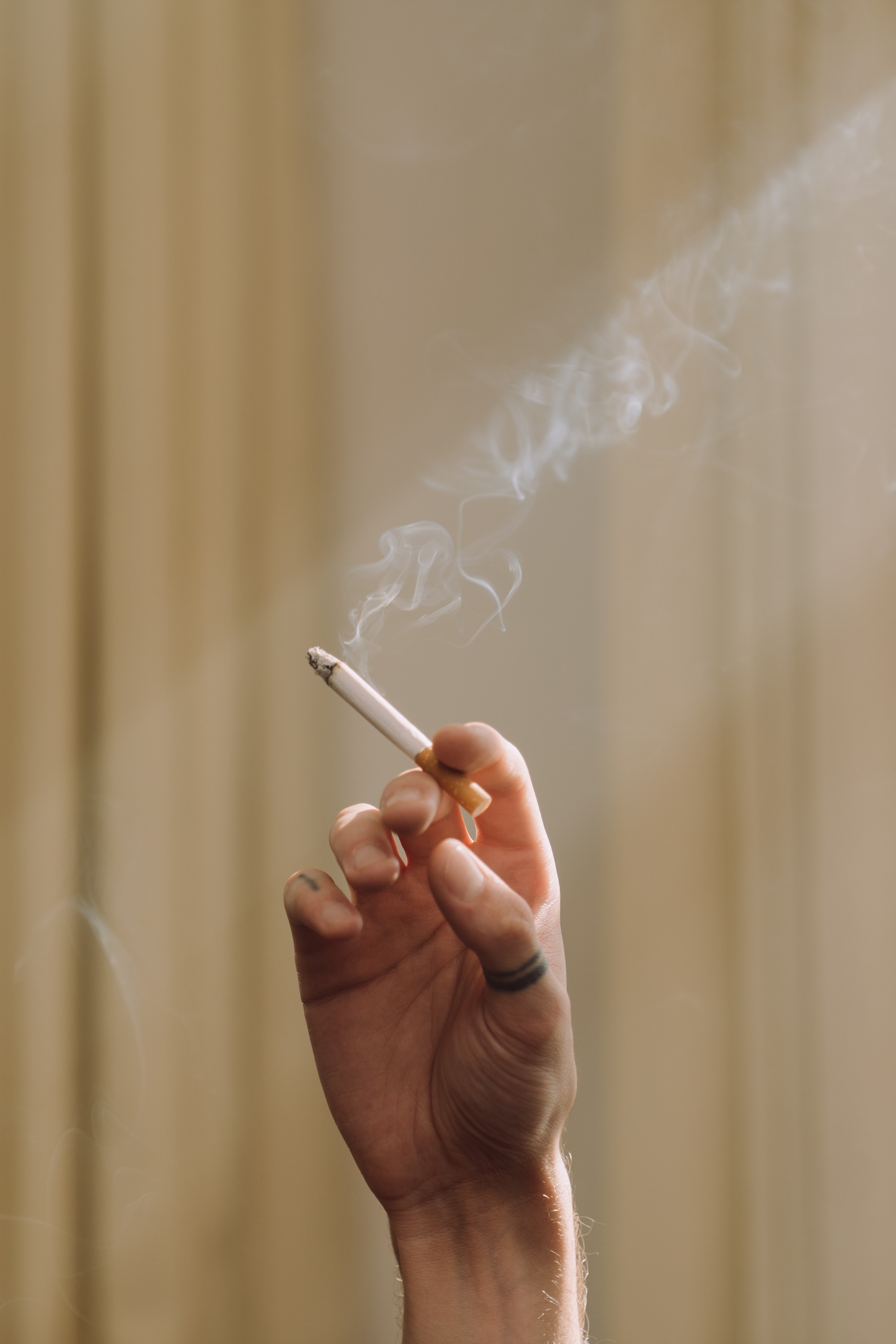 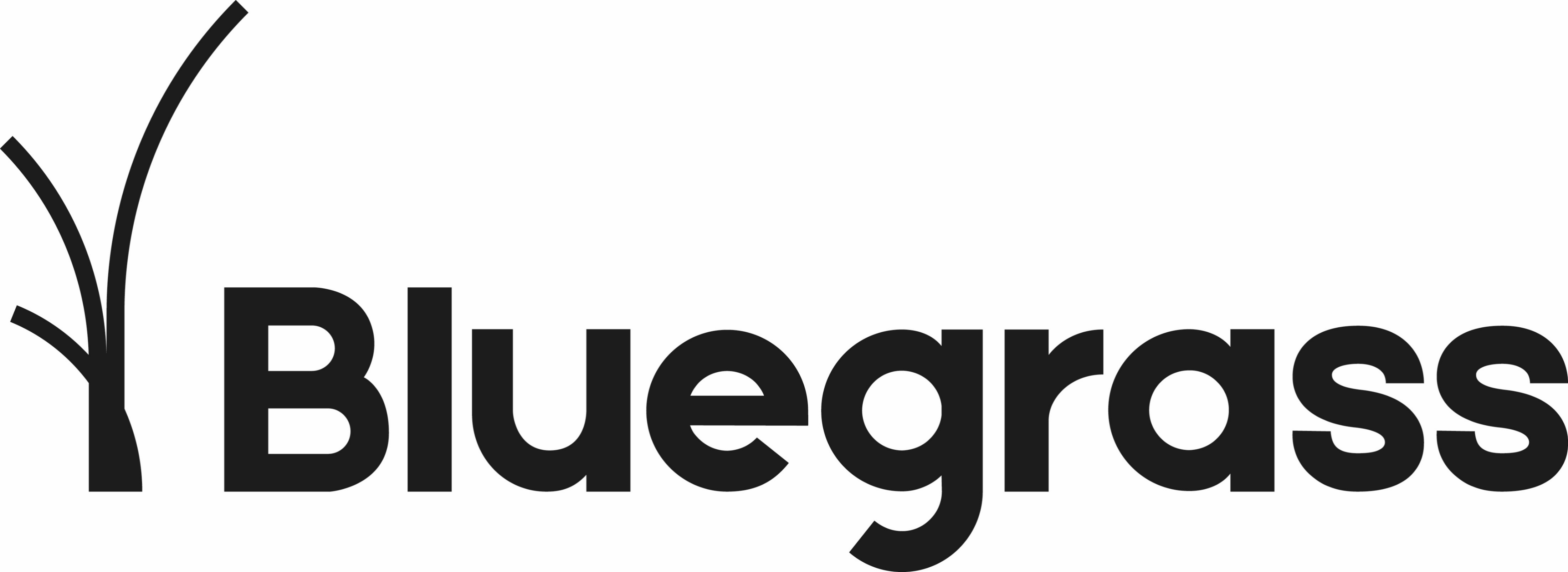 Impacts on smoking behaviour
Mixed views on if and how smoking may be impacted by increased cost of living, and some evidence that changes have already been made 
Some have switched to rollies due to the financial impact of the pandemic. Others recognise that quitting or cutting down would be a good way to save money and have tried to reduce how many cigarettes they smoke per day…and some have done both


Rolling tobacco can save money not only because it’s cheaper but also because you can eke it out, be less generous per cigarette
Several talk of getting cigarettes no matter the state of your finances; others fear they may have to cut down
However, for many, with the extra stress and anxiety comes increased smoking, particularly where cheaper tobacco is being sourced, legal or illicit
“I am hoping to cut down soon. Because the money that I spend on cigarettes could go towards gas and food, and things that I actually need. I don't need to smoke, it's more of a want.”
BAME smoker; UK born, mixed White / Jamaican heritage
9
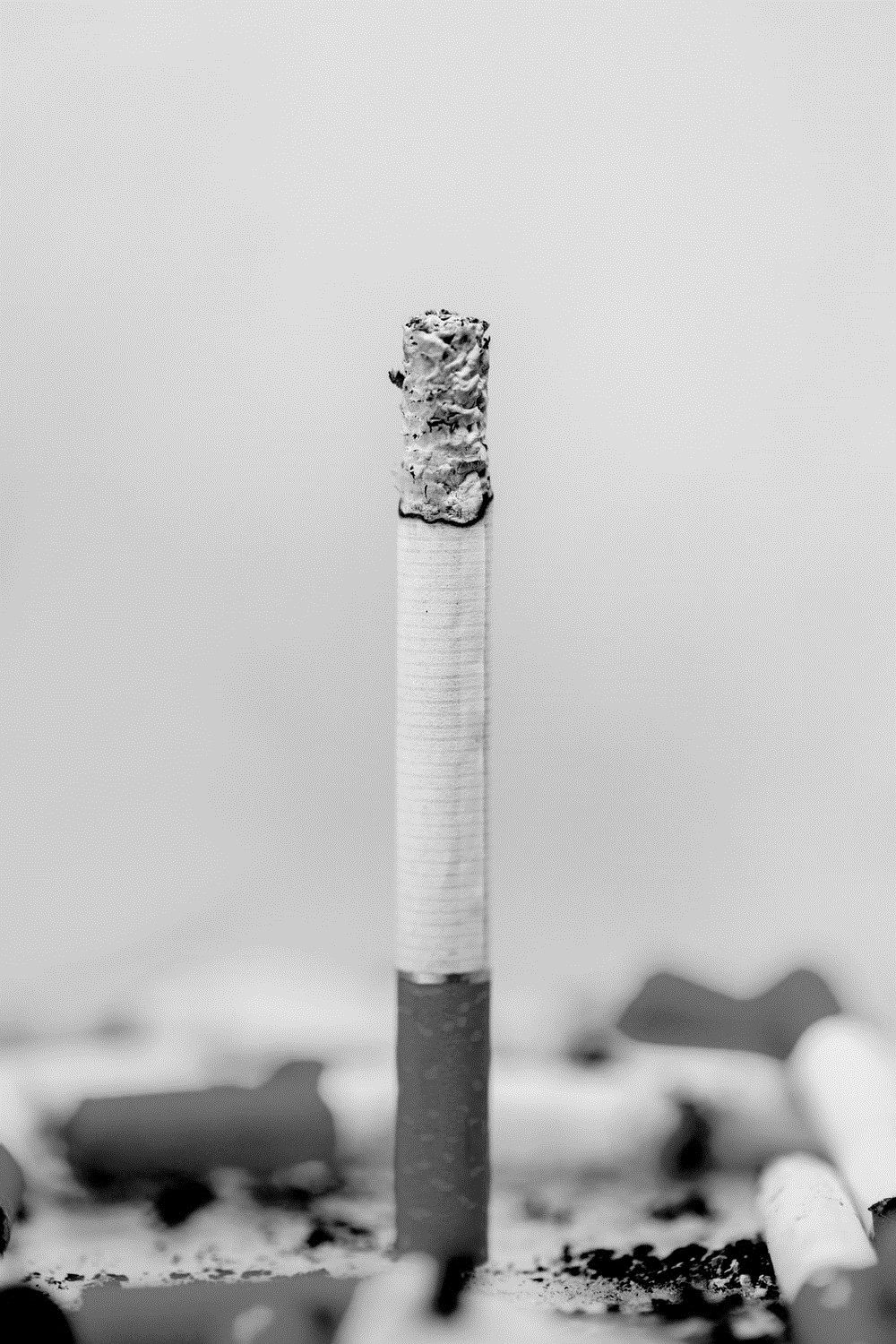 MH SUFFERERS
Some days I really do hate it. 
Both pregnancies I gave up and another time I gave up for two years, so I can do it. And I think just where I'm constantly worried about the increase in prices and, you know, everything like that, gets on top of you, and I think ‘Oh I know, I'll have a fag, that'll make me feel better.’ Sort of goes hand in hand: stress and a fag.
MH sufferer, 22-34, southern coastal town
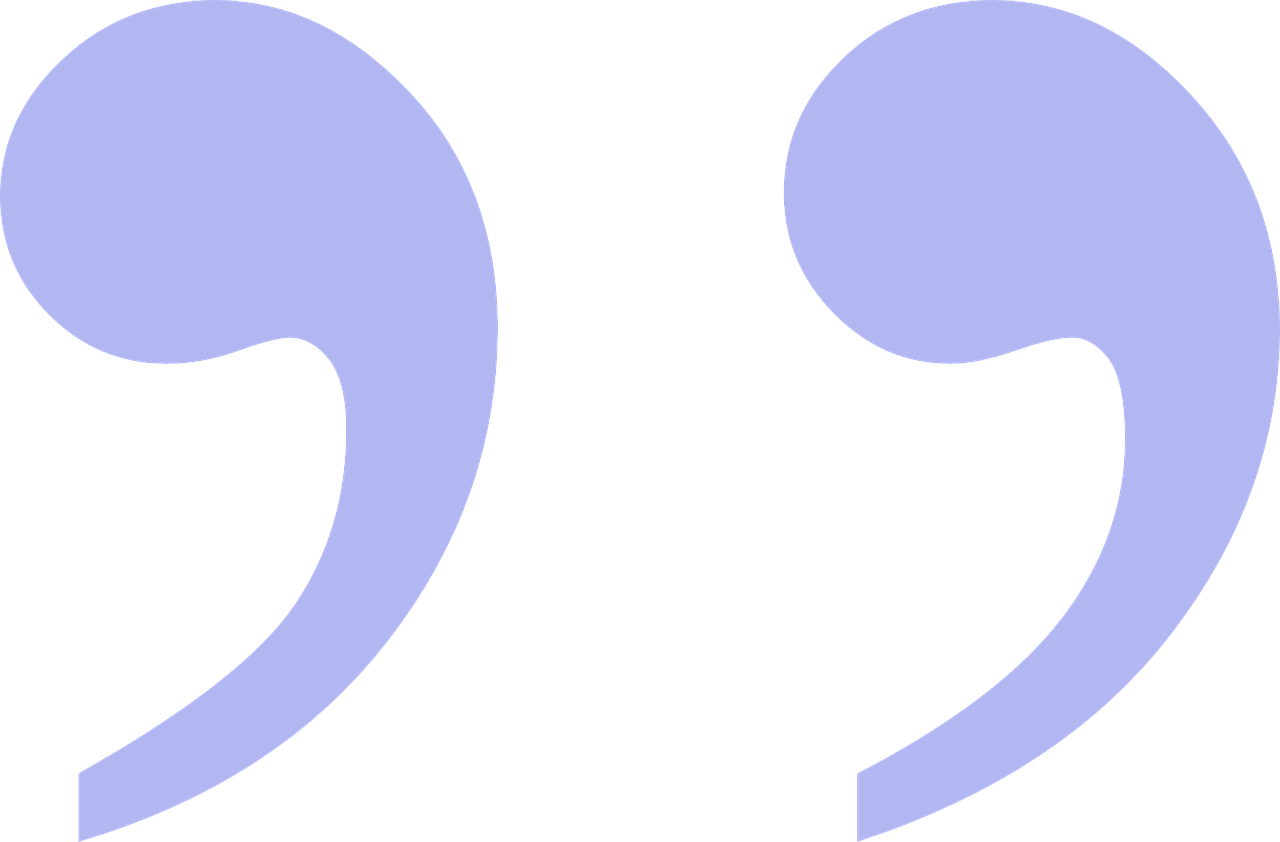 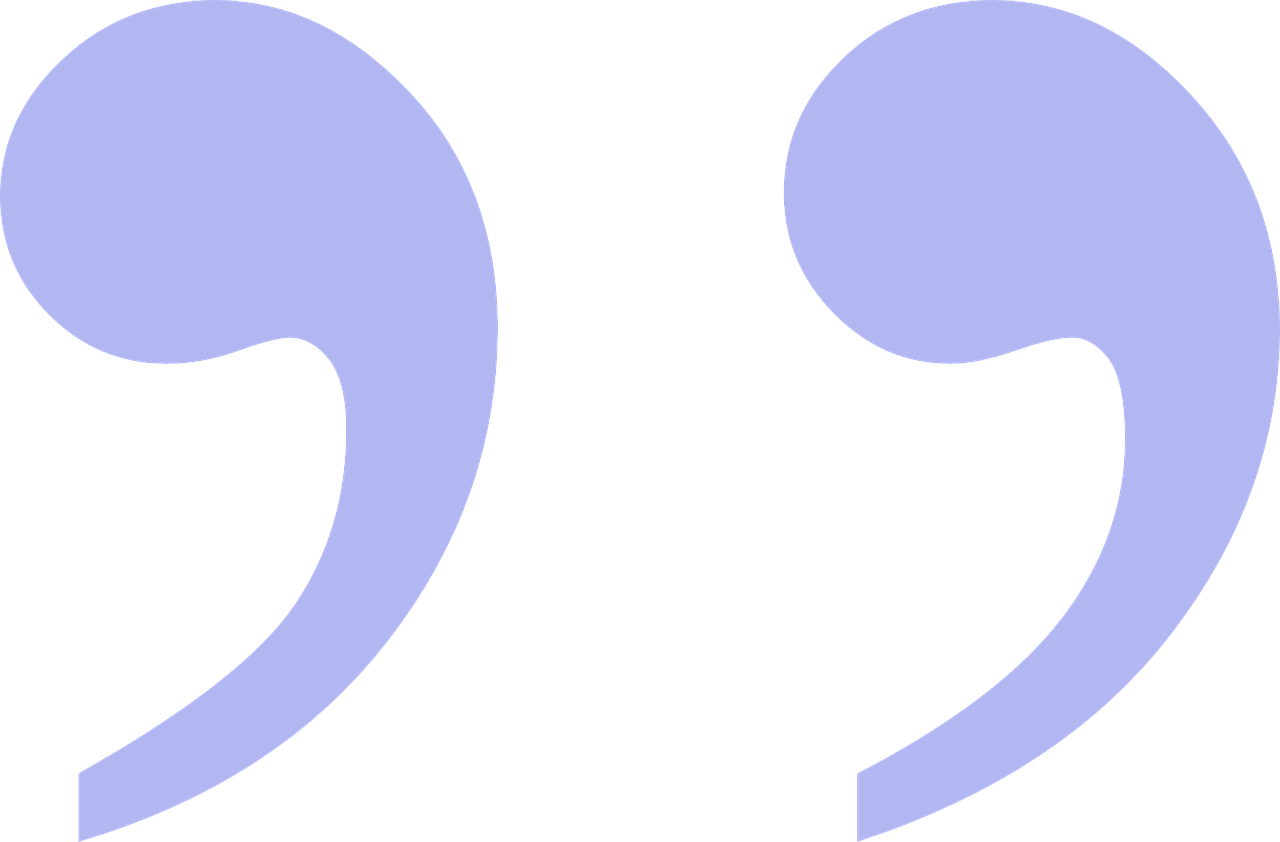 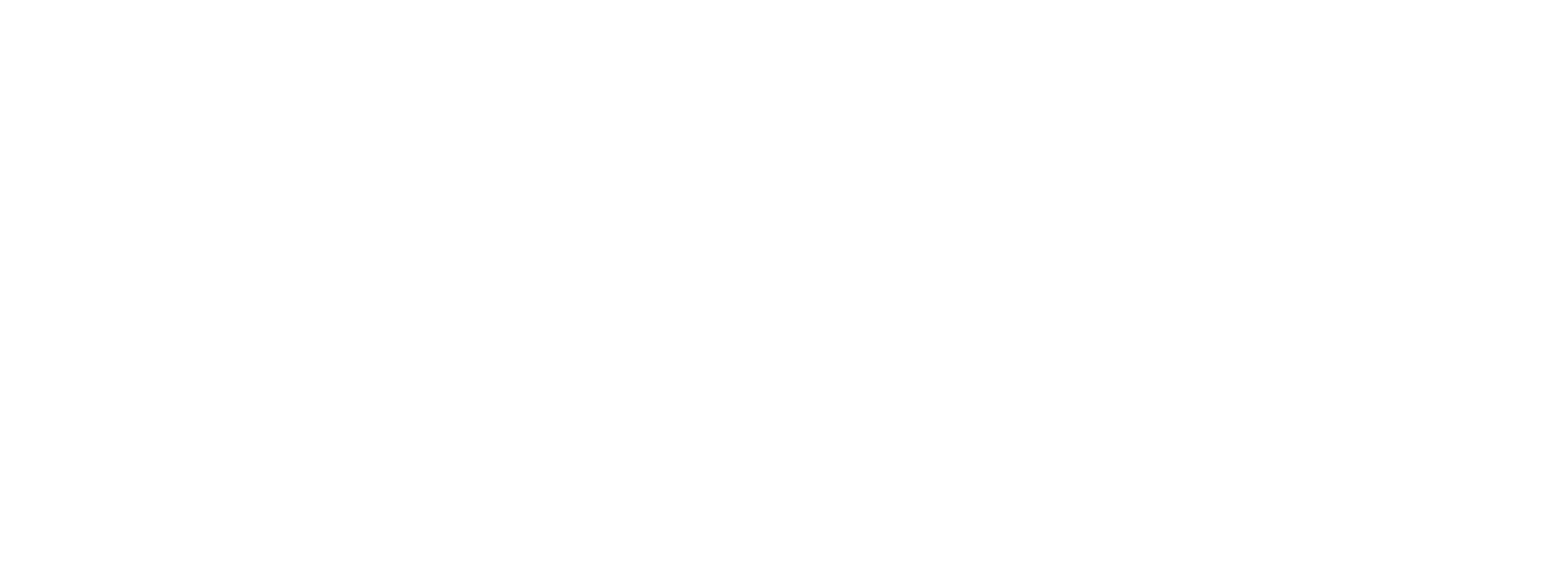 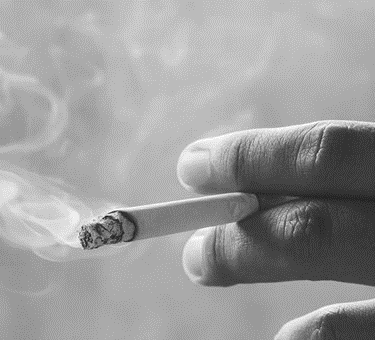 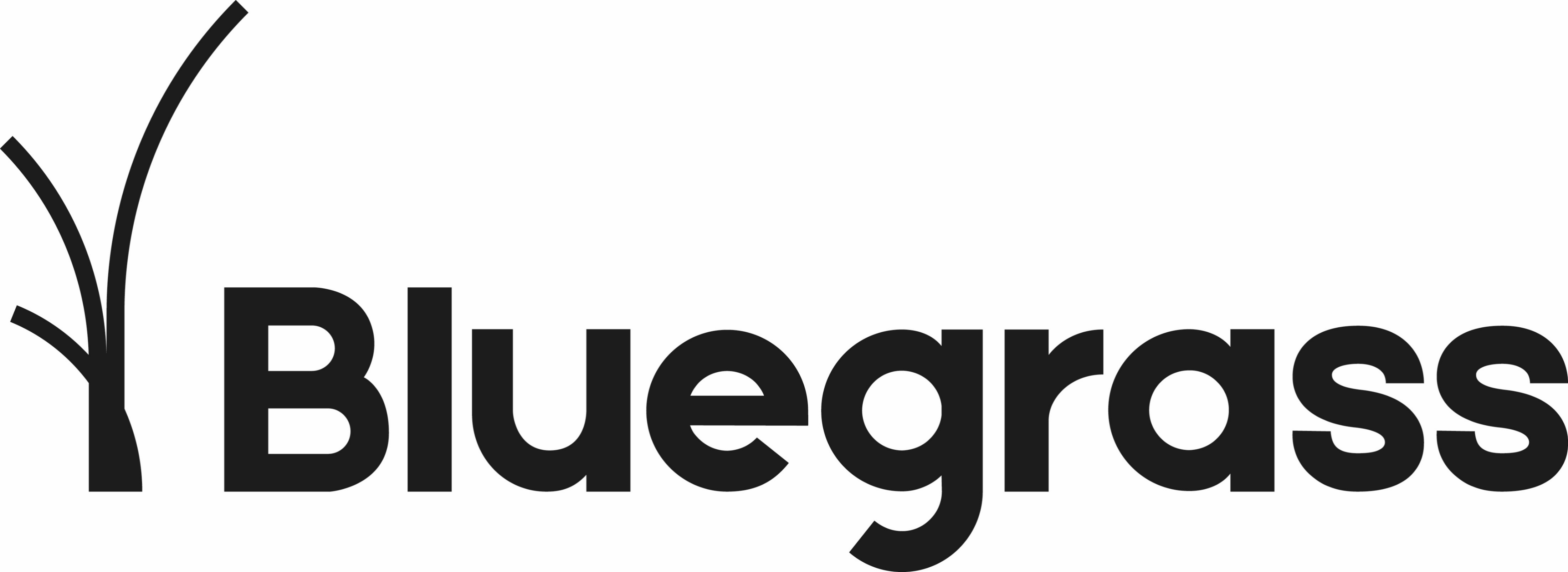 Quitting & Lapsing
11
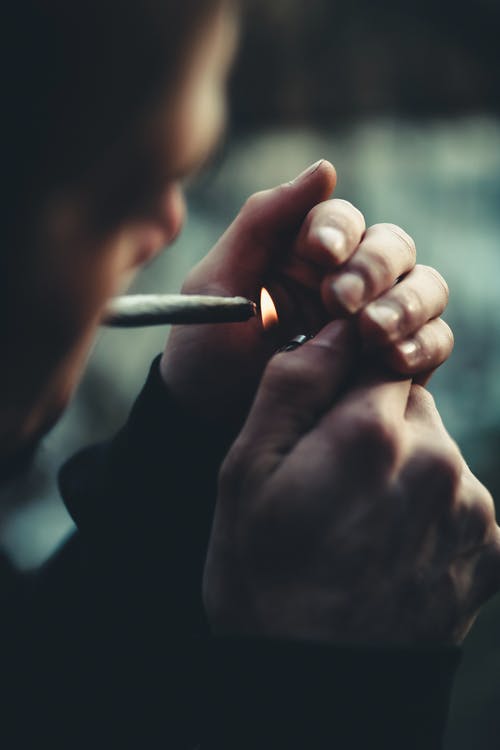 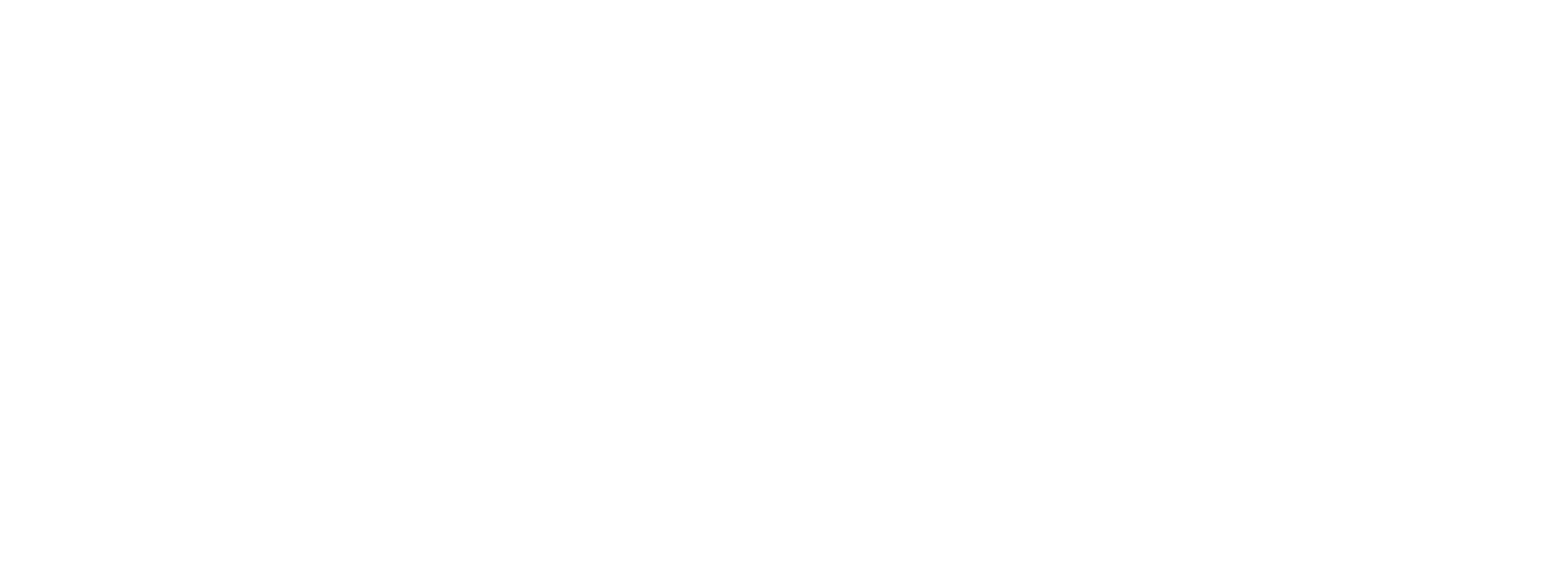 Barriers to quitting
Barriers to quitting are dominated by mental health concerns: inability to cope with life’s stresses; fear of falling into depression – enhanced by pandemic and CoL crisis
Strong sense, particularly – but by no mean exclusively - amongst those who suffer from MH issues that life is so difficult, quitting would layer on more difficulty, more anxiety, more stress – and remove their main coping mechanism and a key pleasure
Many find it difficult to believe the message that quitting can help your mental health
Younger don’t feel it’s a pressing priority
Some talk about pressure to quit making them feel obstinate not to
Others fear specific impacts of quitting: weight gain; drinking more 
Others fear failure; worry that you will always have the tendency, the craving
Some are defeatist, quitting feels impossible, too difficult… find it hard to imagine being quit for good
Many are able to justify not quitting yet: often the idea that you have to be ‘ready – there’s no point trying until you are…and they are not
“I’m just set on doing what I did before: setting that date in my head and sticking into that. And then once I get to that point, that's when I'll stop. It’s just with everything, the build up of stuff and stressing out all the time. I can't quite get that set in my head.”
Social Housing, Northern coastal town, 35-44
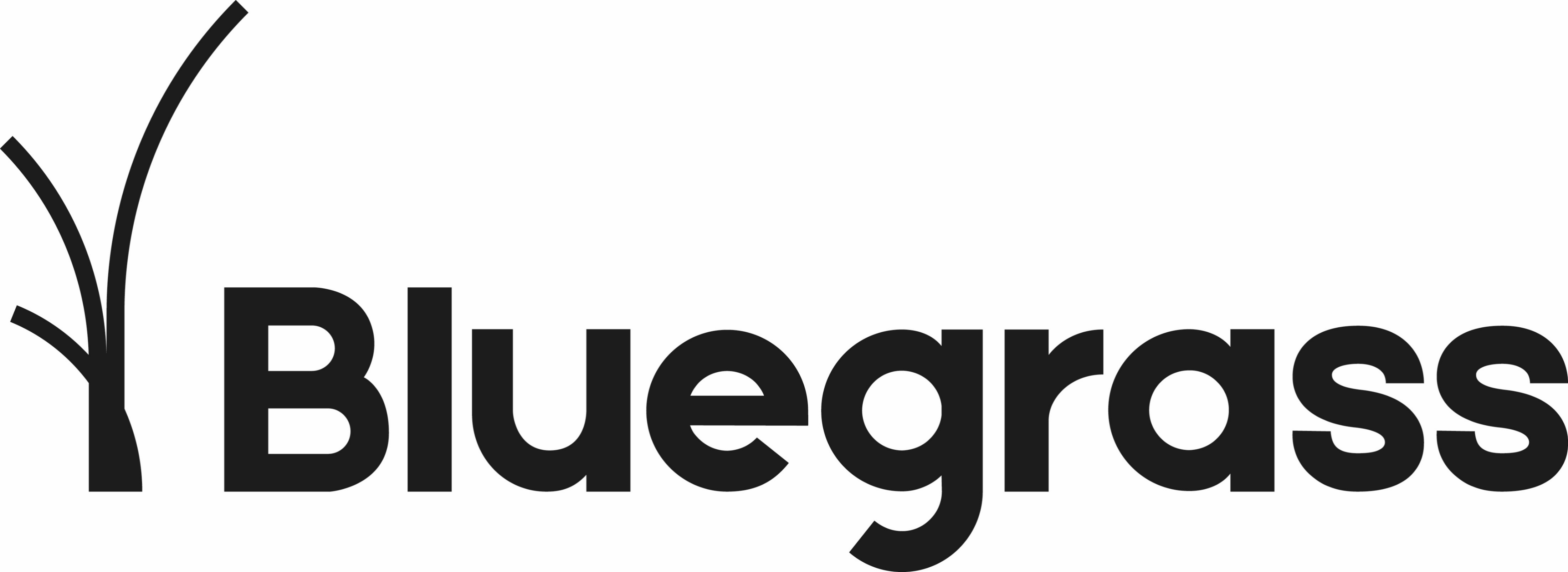 12
Triggers to quit: The pandemic
Covid and lockdown had differing effects on smokers – some smoked more, because of increased stress, anxiety….and boredom
For others, lockdown and the anticipation and actual experience of having Covid, did trigger a quit attempt
increased exercise [for some - those daily walks!] made lack of fitness obvious / triggered increase in desire to be fit
the anticipation / fear of having Covid
the reality of suffering from a Covid infection
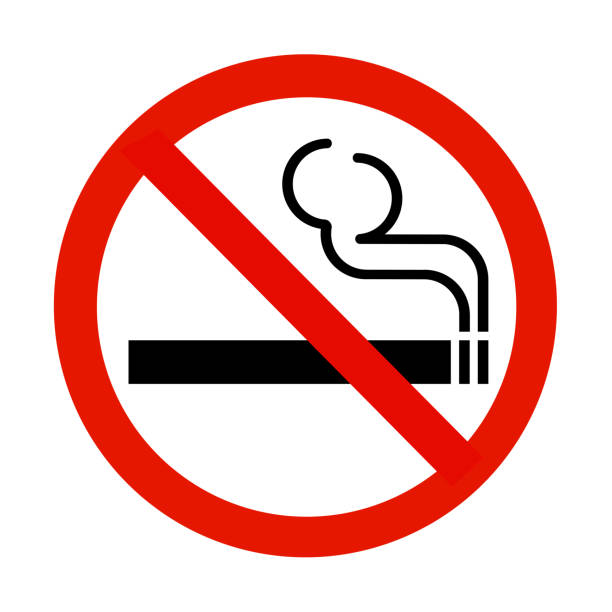 I got into cycling which made me want to be healthier, but it was also the cost, trying to save some money.
	 Quitter who currently vapes
There was also mention of comms campaigns, and general communications of increased risk for smokers from Covid
“I saw messages on the TV that smoking could make Covid worse and it was a wake up call, a big wake up call.”
Quitter who doesn’t vape
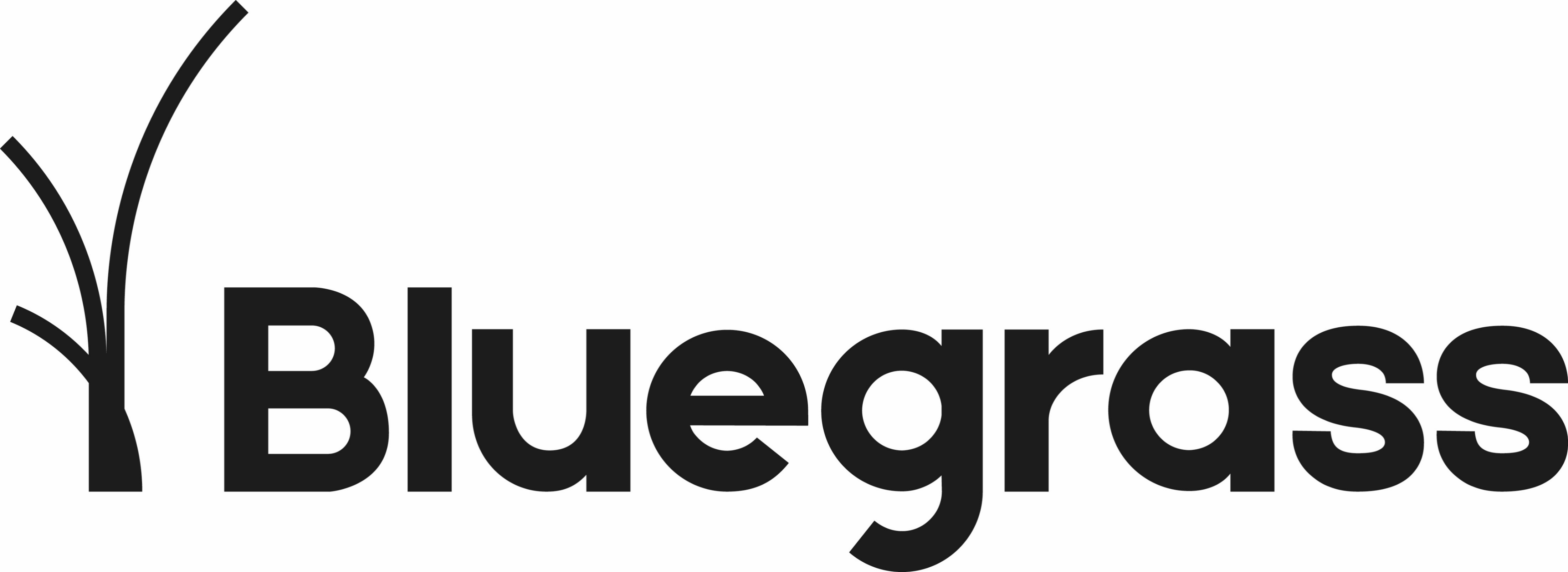 Relapsing - the causes
The hurdles that quitters face and the pitfalls smokers fear, tend to be the ones that do cause the relapse 
Stress – day-to-day or major event
Boredom – particularly an issue during lockdown
Mood swings / being grumpy…linked to stress
Feeling ill / feelings of nicotine withdrawal
Social situations with alcohol, including going on holiday
Weight gain – some make a conscious decision to start again
Giving in to temptation – without a specific prompt
The words ‘disappointed’, ‘frustrated’ and ‘gutted’ are commonly used to describe feelings after a failed attempt to quit
Some lose hope and think they will never be able to quit
Many say they feel happier when they are smoking – in sharp contrast to the mood when quitting
Some are not sure they want to try again
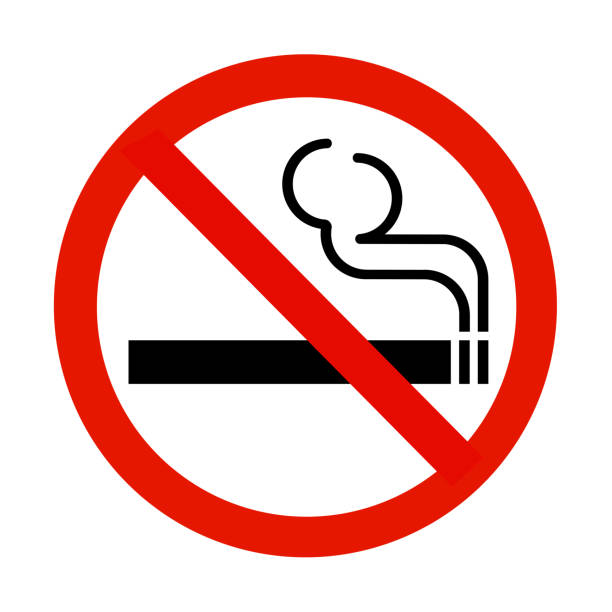 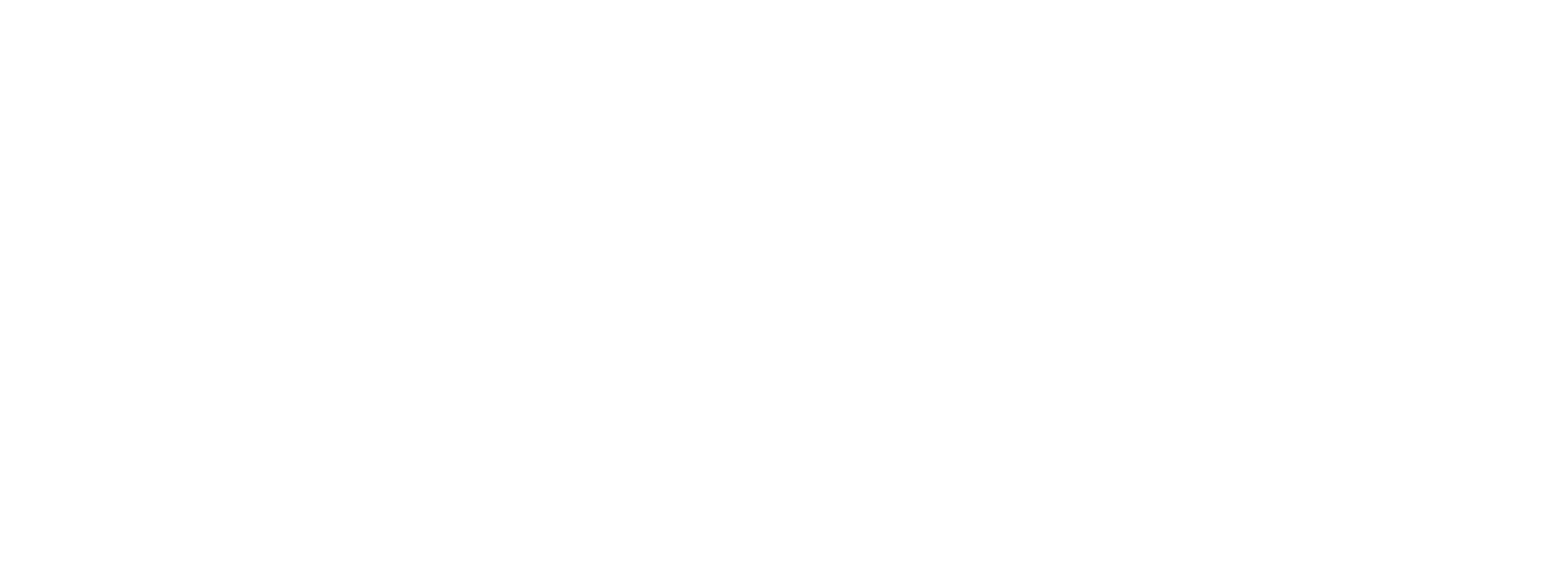 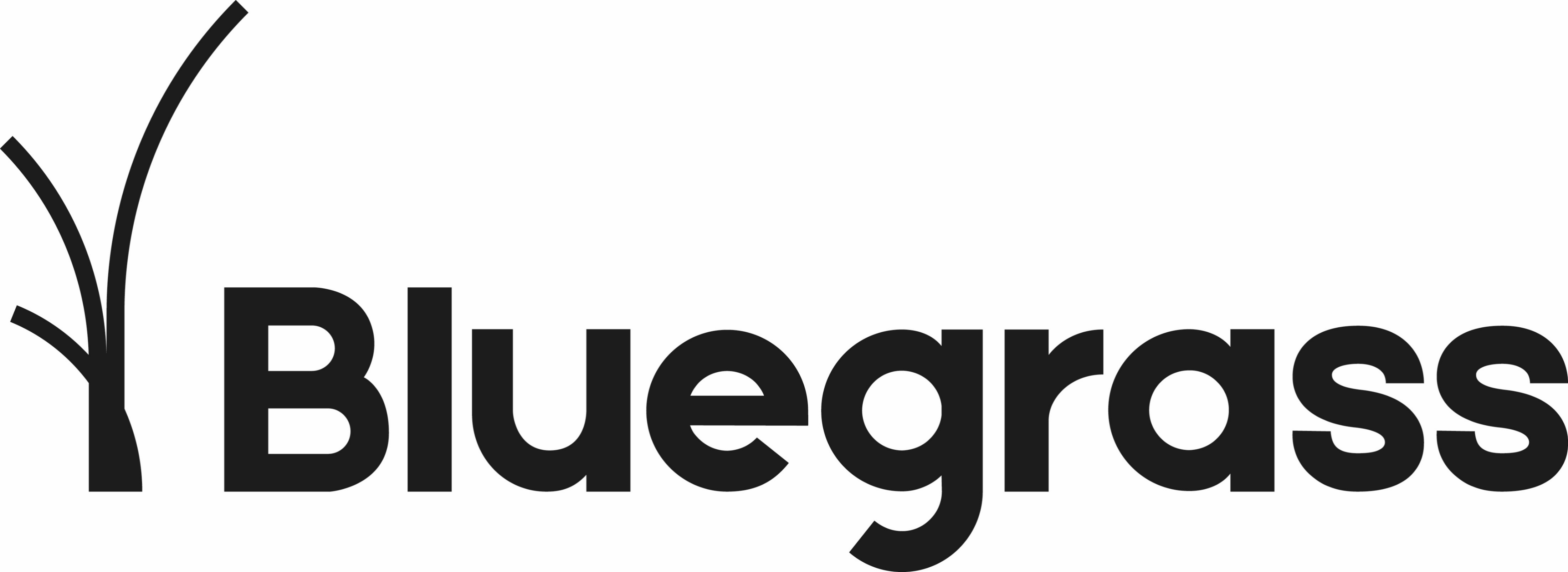 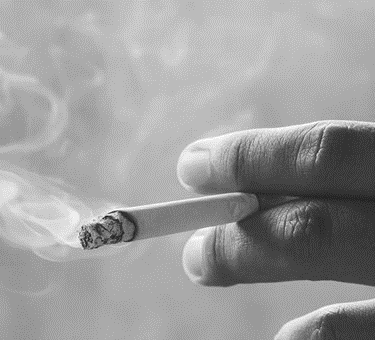 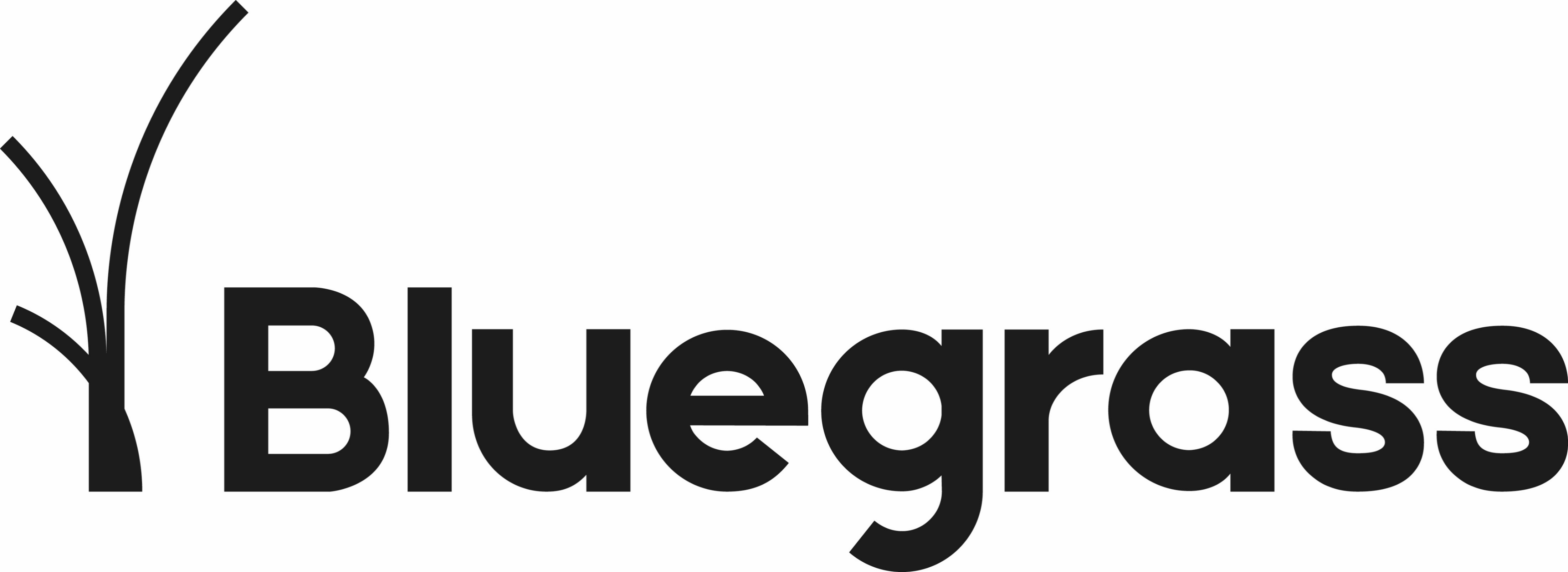 Insight into Smokers: Primary Research
Quitting: Support Services
15
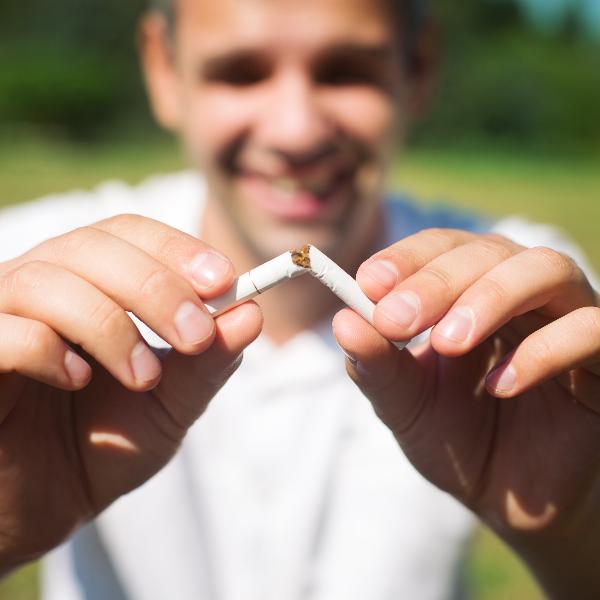 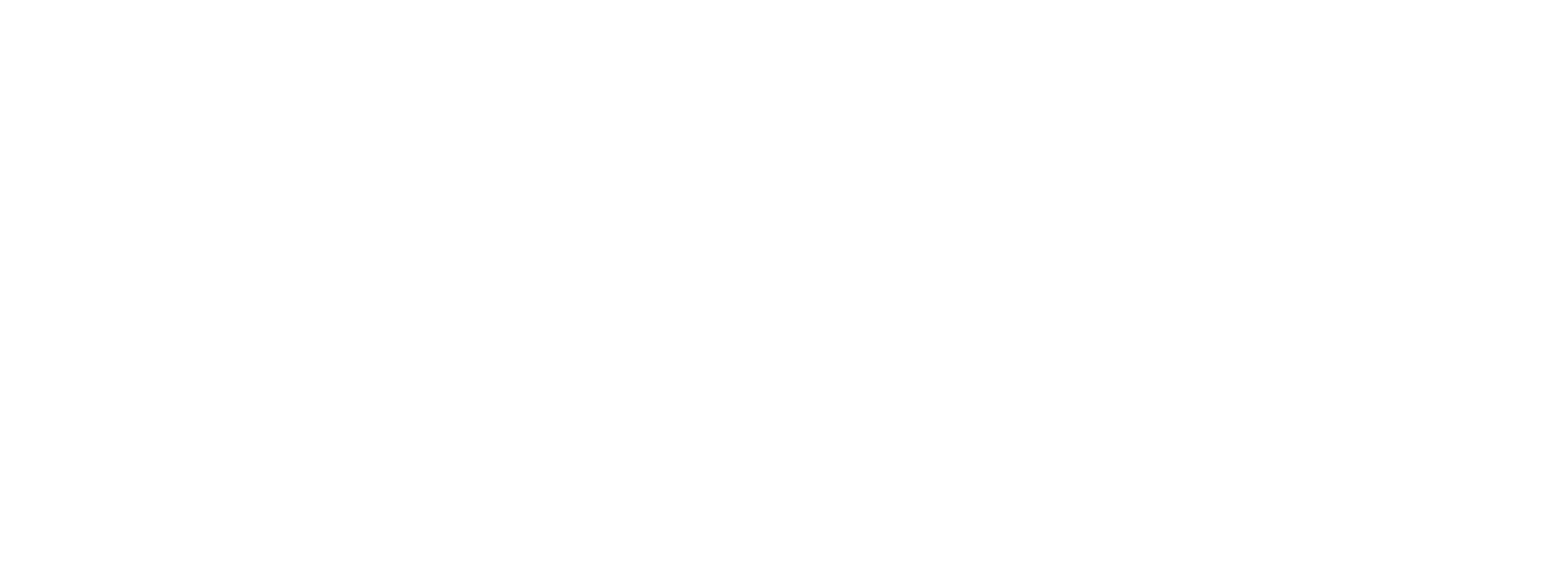 Attitudes to seeking help
For most, looking for help is not top of mind. Very few sought support from smoking cessation services
Some reject out of hand, often because they are ‘not the sort of people that would do that’
For some, it’s about not wanting to ask for help; others feel it would be extra pressure; or a reminder of something they are trying to ignore / forget
Some feel engaging with a stranger might be uncomfortable
Many don’t reject but are uninterested, but often not something they have thought about much or at all
Some believe that services are no longer as accessible or affordable as they were in the past
Mixed experiences and stories regarding NRT
Notable numbers have an attitude that it’s all down to the smoker personally to quit – it’s about willpower and determination, and that without those in abundance, no support in the world will make any difference.  Comes back again to ‘being ready’
Many say they would go it alone first and see support as a possible plan B
“I don’t think any support groups would help me at all, there is only one person who can make me stop smoking and that's me. I don’t think I need to talk to anyone else who is going through the same thing as me...
No-one else can stop smoking for me.”
Living below the poverty line, Male, North/Mids
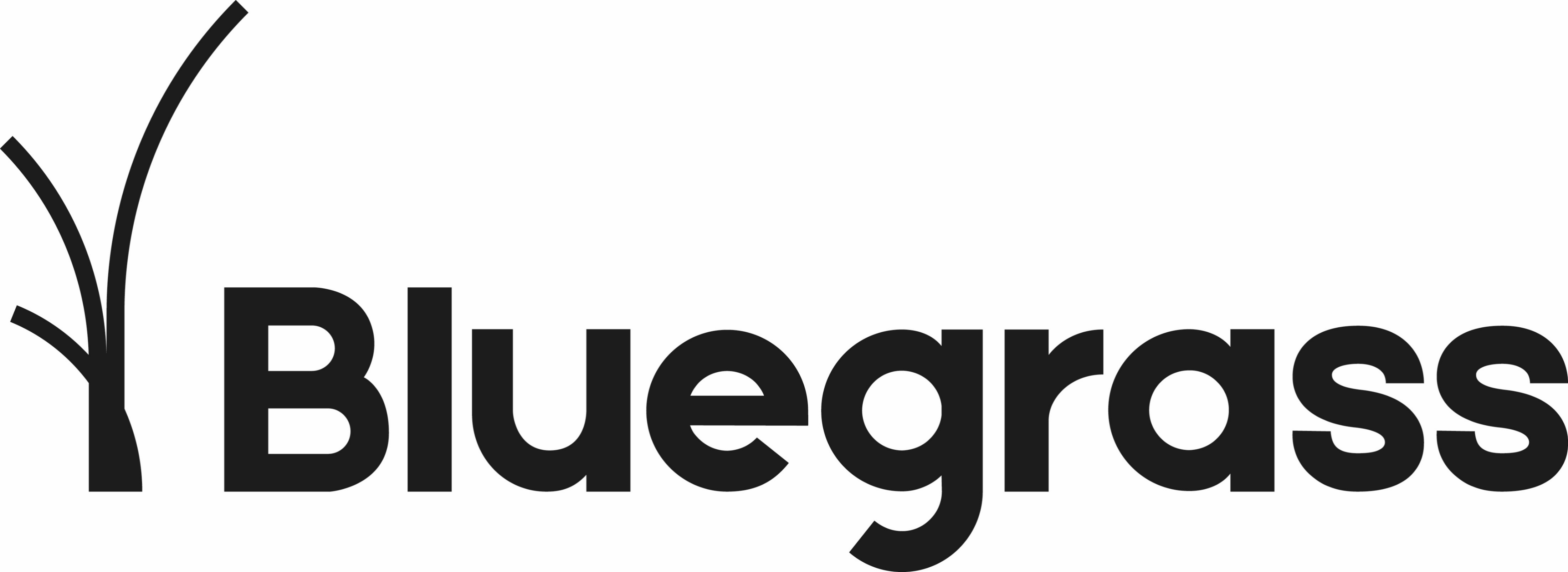 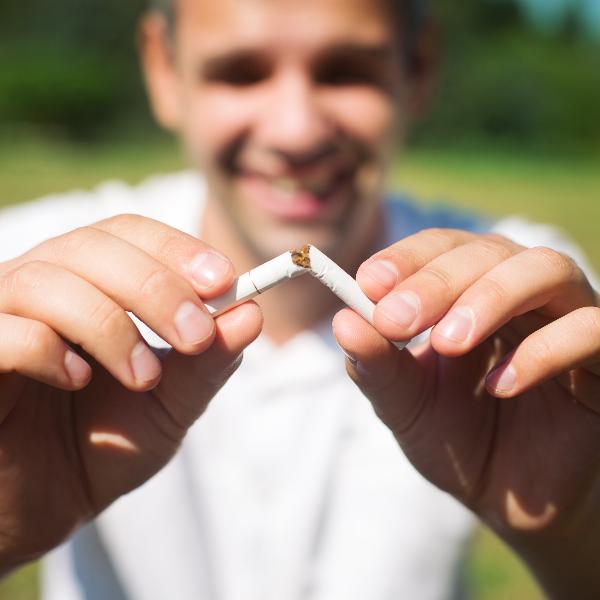 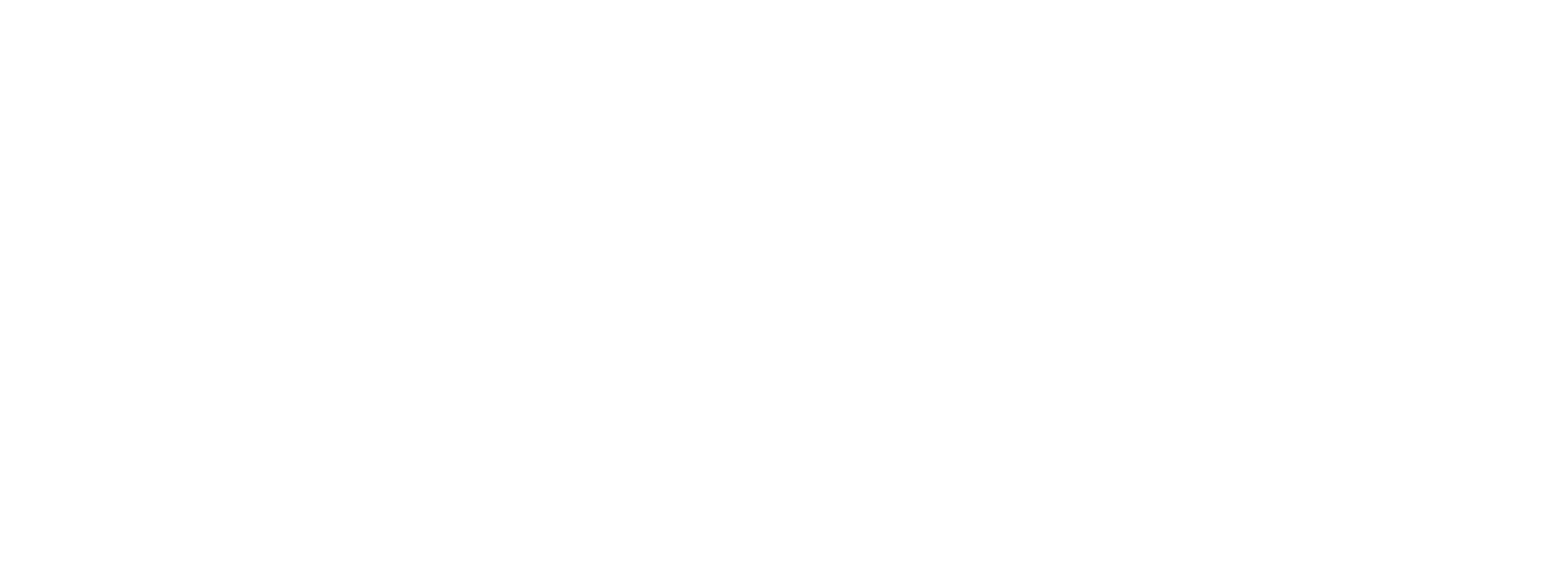 Awareness of support services
Most mention GP as first potential port of call, though some do have negative perceptions of GP attitudes…can be seen as condescending, nagging, blaming all ailments on smoking

Some question whether it’s a good use of precious GP time to be dealing with this issue
Local pharmacist also seen as an option and fewer negative comments compared to GPs
Both GP and pharmacist linked to dispensing NRT and are generally seen as credible and reliable sources of advice and information
Several recall Quit Smoking posters advertising Stop Smoking programmes in local chemists, GP surgeries, some supermarkets. Most remember seeing something, somewhere…
Some recall of college-based services amongst NEETS
Few mention ‘NHS’ Stop Smoking options
General lack of knowledge about what various options actually entail. Talk of programmes, NRT, free vapes, counselling groups
'I think they do exaggerate though.’
Recently diagnosed with COPD, LGBTQ smoker, Female, 50, Midlands
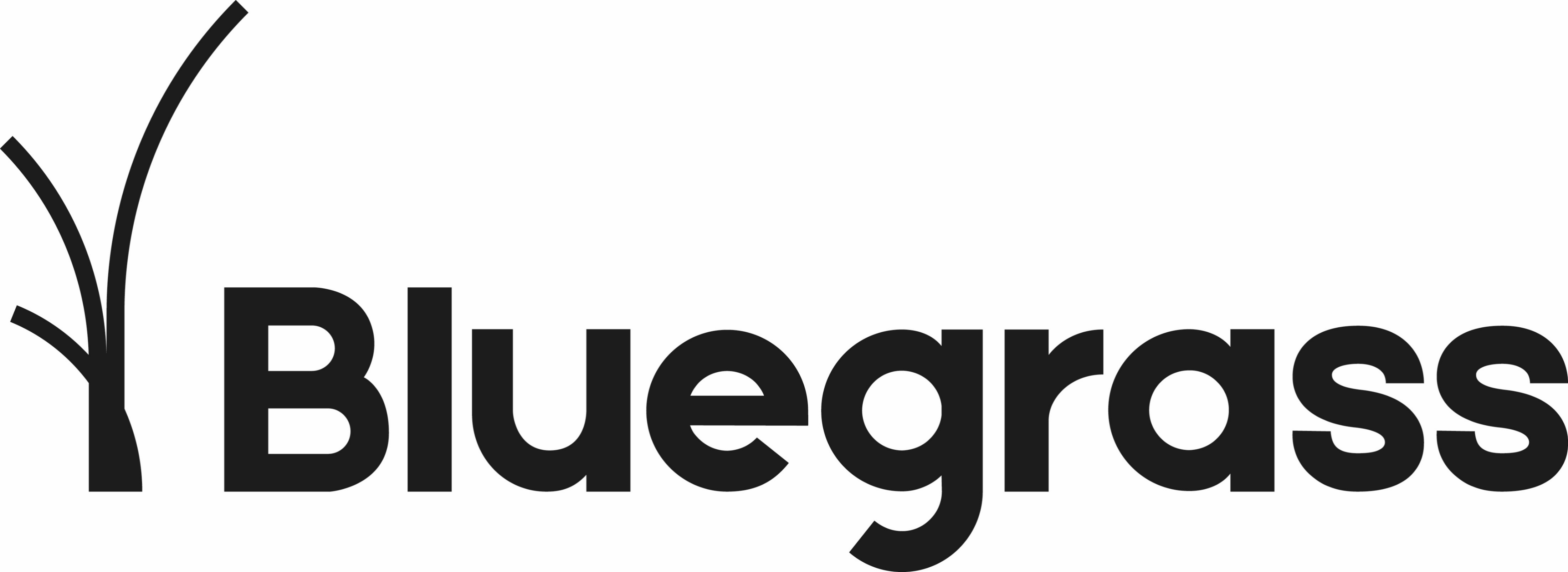 17
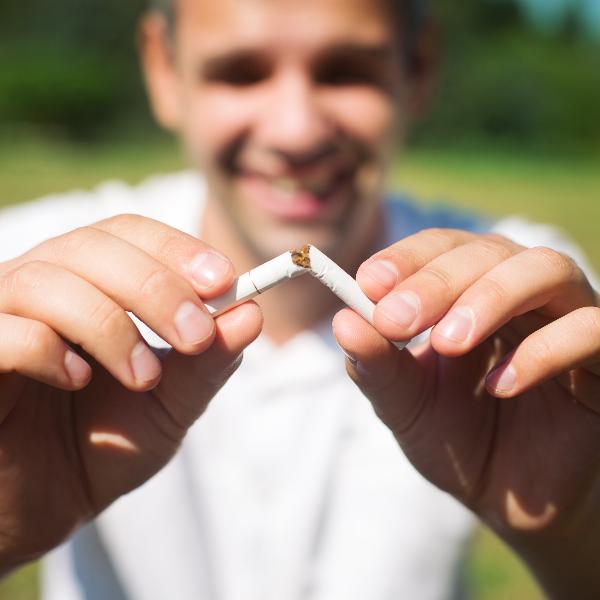 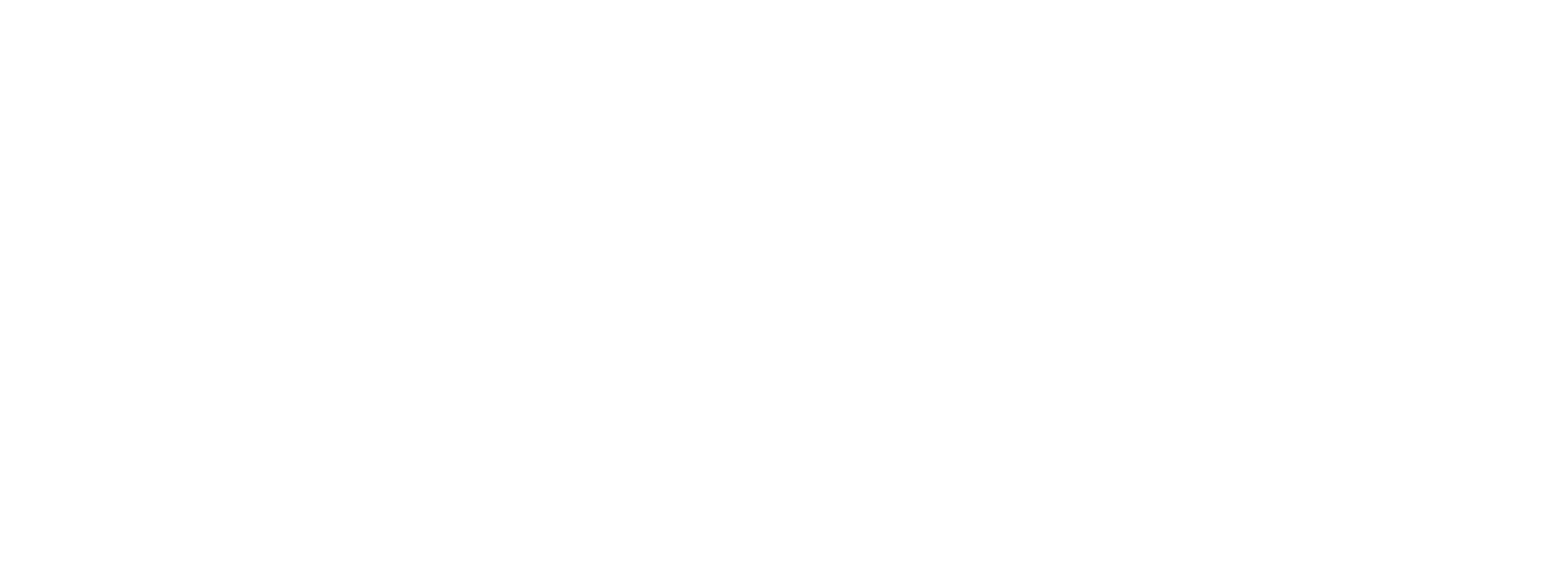 Preferences for support
A minority were open to the idea that support would help
Some, but not all, are interested and encouraged by the statistic that you’re three times more likely to succeed with support…increased chance of success isn’t always associated with support services
Many express a preference for remote support: it feels more anonymous and possibly less judgmental. Comments that you can find advice and support on the internet generally
Greatest interest in an app – would like cost savings calculator; health improvements; motivational thoughts. Like the idea of tracking progress
Some liked the idea of ‘something like this’ [the online focus group] – general ease at being online; like peer support; sharing with someone who understands
Mixed opinions on NRT: some disappointing experiences with patches; stories of feeling unwell; others have had better experiences and feel they have helped. People swayed by anecdotal reports. Some comments on the expense when not provided free of charge – off putting when it costs more than smoking
Suspicions regarding services offered by housing providers: suspect another agenda; or a move to banning in-home smoking
“It would be my last port of call”
Social Housing, Mids, 45-65
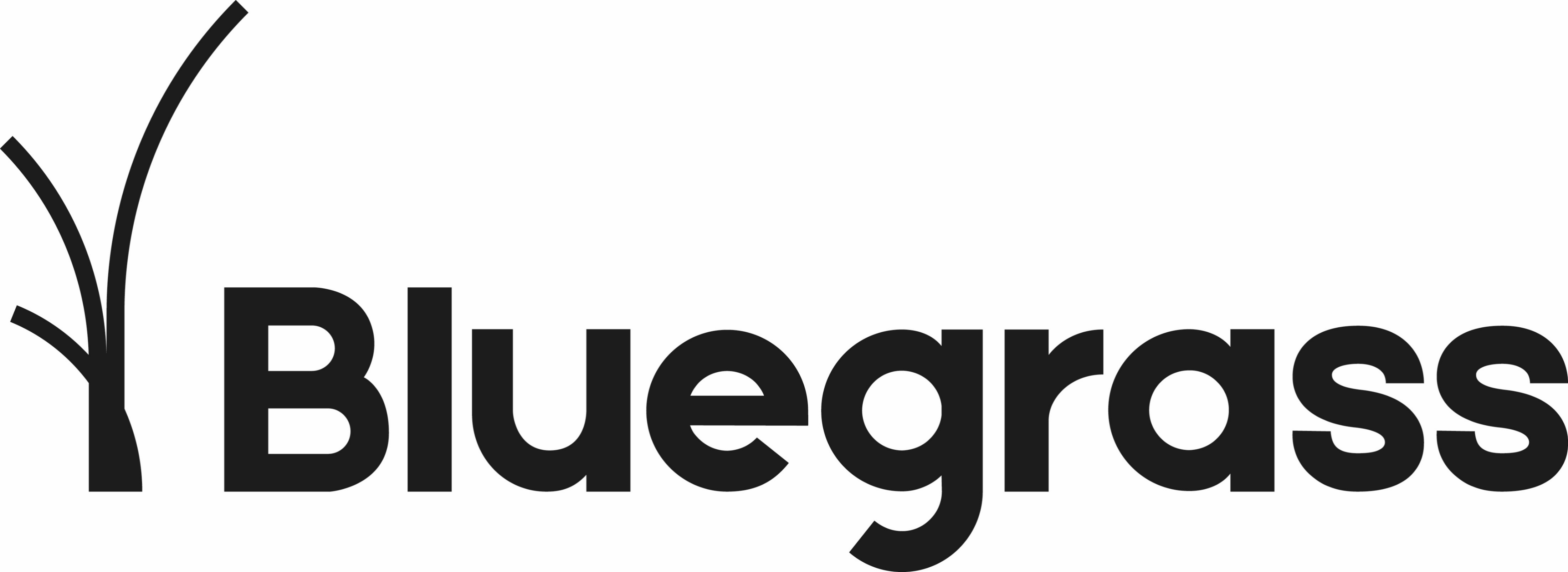 18
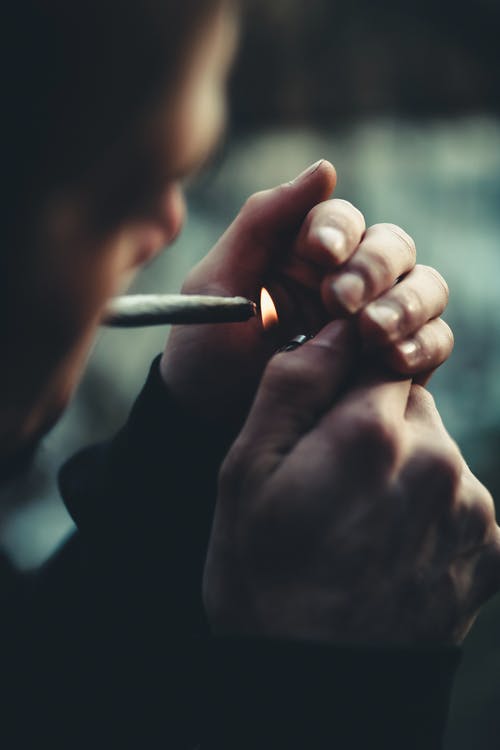 Quitting, relapsing and accessing support 
Key Points
Financial and mental health impacts of the pandemic are evident; sustained and exacerbated by CoL crisis
Smoking behaviours have been affected in varying ways and to different degrees: pandemic triggered quit attempts both directly and indirectly; but also caused relapse and increased smoking 
Barriers to quitting dominated by mental health concerns; used to justify not quitting
Perception that there's no point trying unless you are ‘ready’; but little understanding of how to be ‘ready’ 
Causes of lapsing reflect the challenges of sustaining the quit. Can be something specific, but can also be to escape the difficulty of the attempt
The disappointment of lapsing; recency of the difficult quit attempt; pleasure of smoking again can serve to discourage smokers from further attempts – certainly immediately
Looking for help to quit is not top of mind; the offer is misunderstood; much disinterest; some rejection
Seen by some as a potential plan B if going alone doesn’t work
GPs and pharmacists top of mind as credible sources when prompted. Some barriers to going to GP
Remote support and app provoke interest, but no one solution suits all
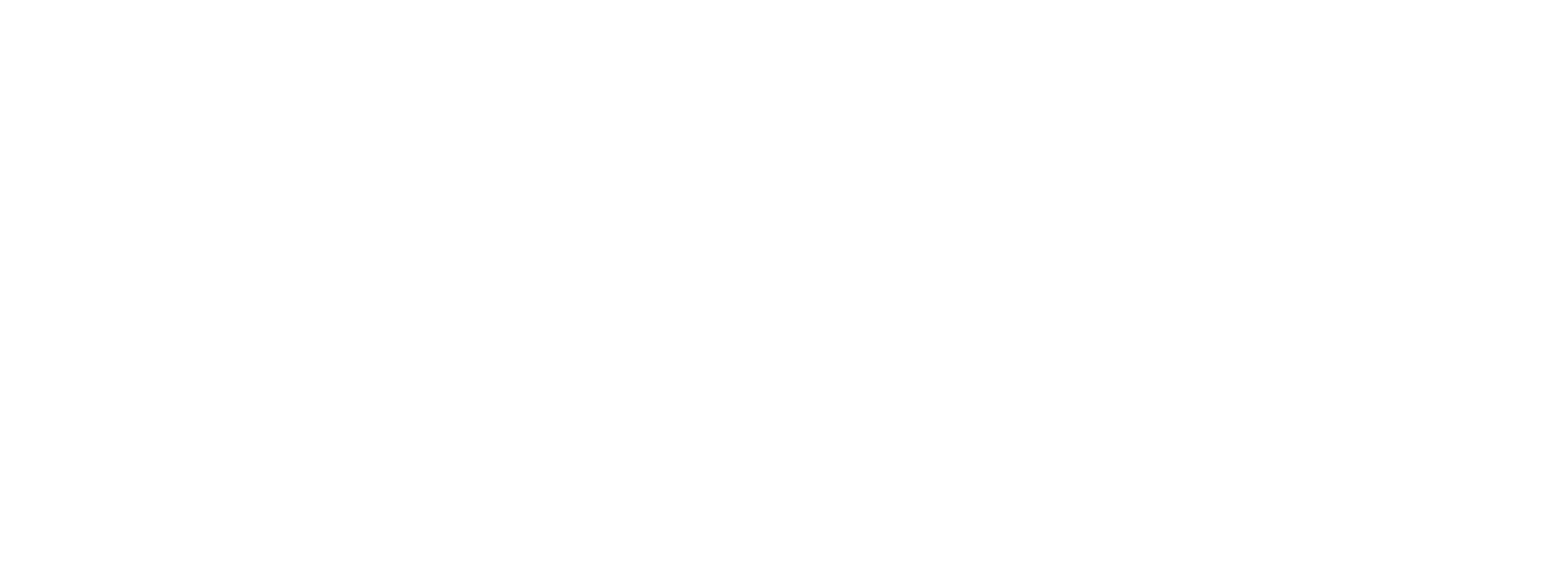 Bluegrass Research LtdGenerator StudiosTrafalgar StreetNewcastle-Upon-TyneNE1 2LA